Ремонтні роботи у СШ 139 2018-2019 рр.
Зробленокапітальний ремонт туалетів:
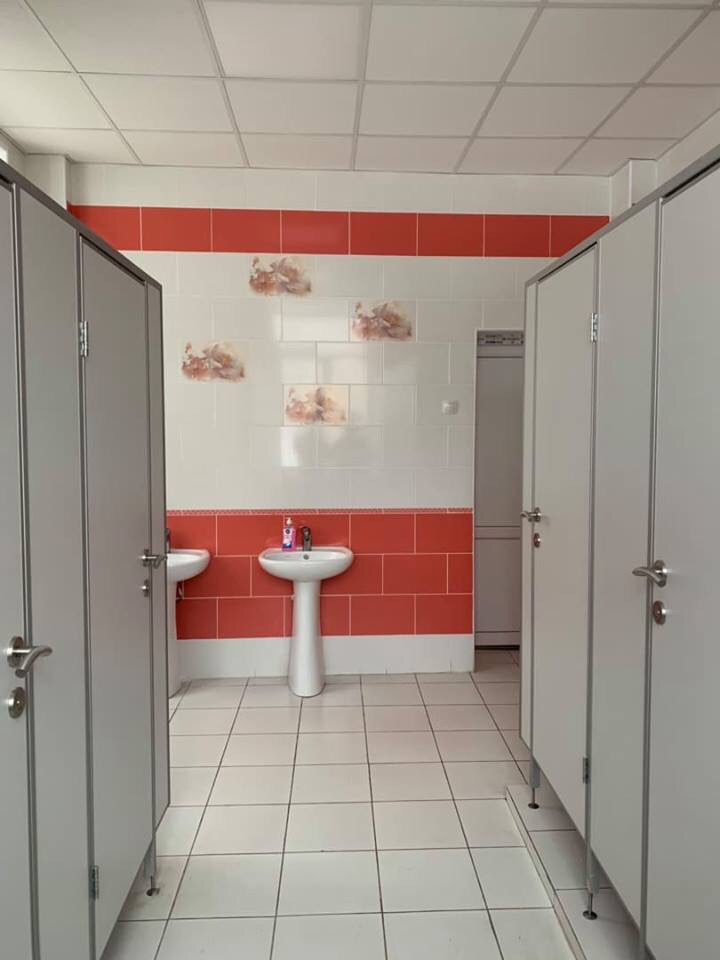 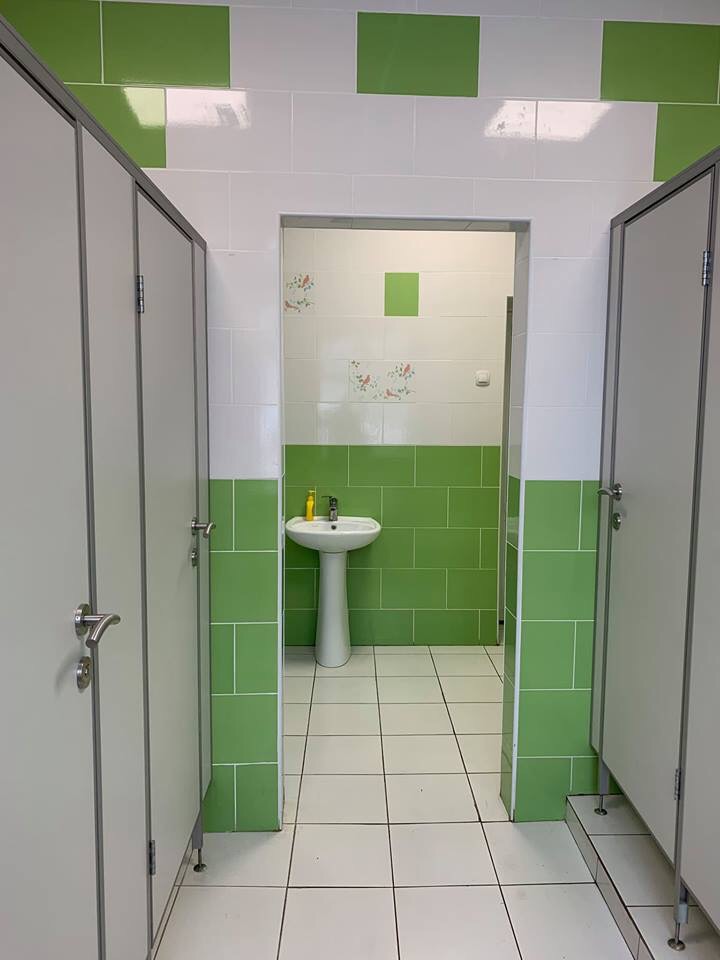 Стіни центральних сходів, освітлення, вікна та підлога на переходах
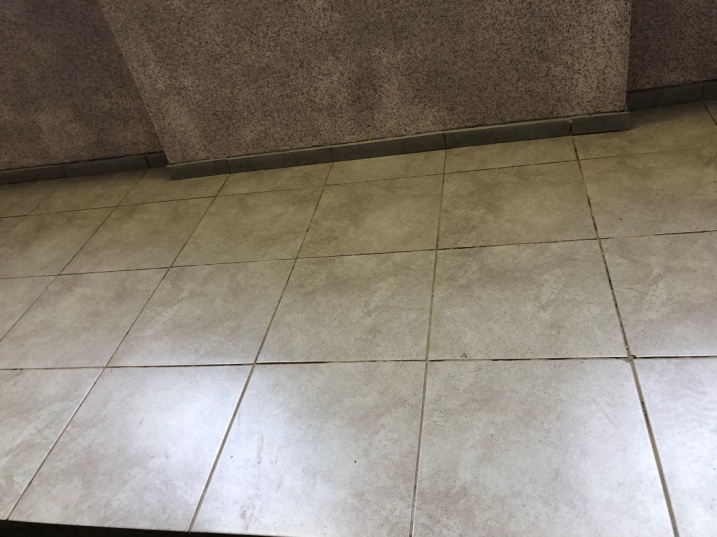 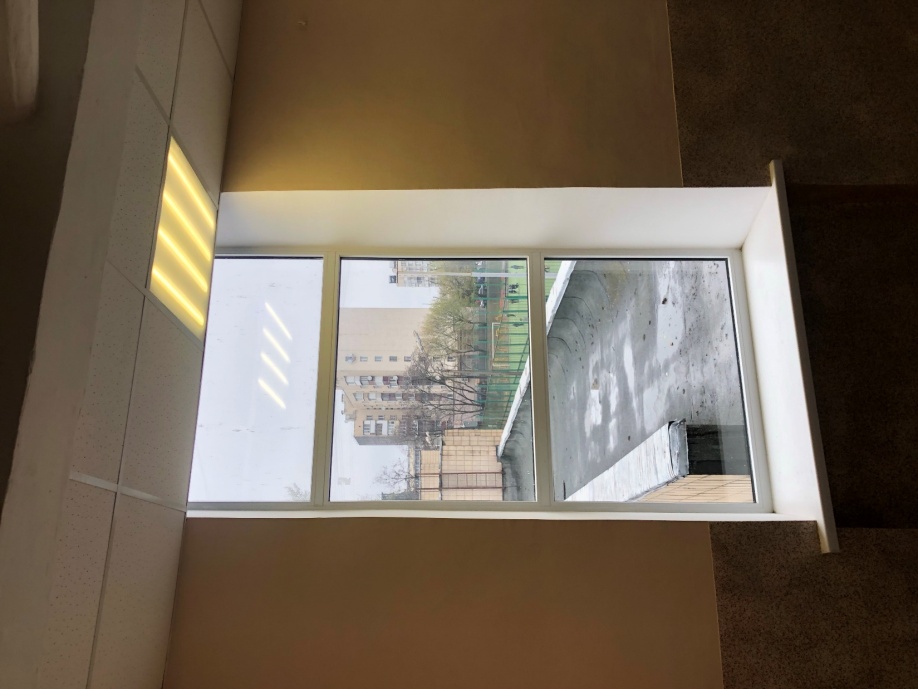 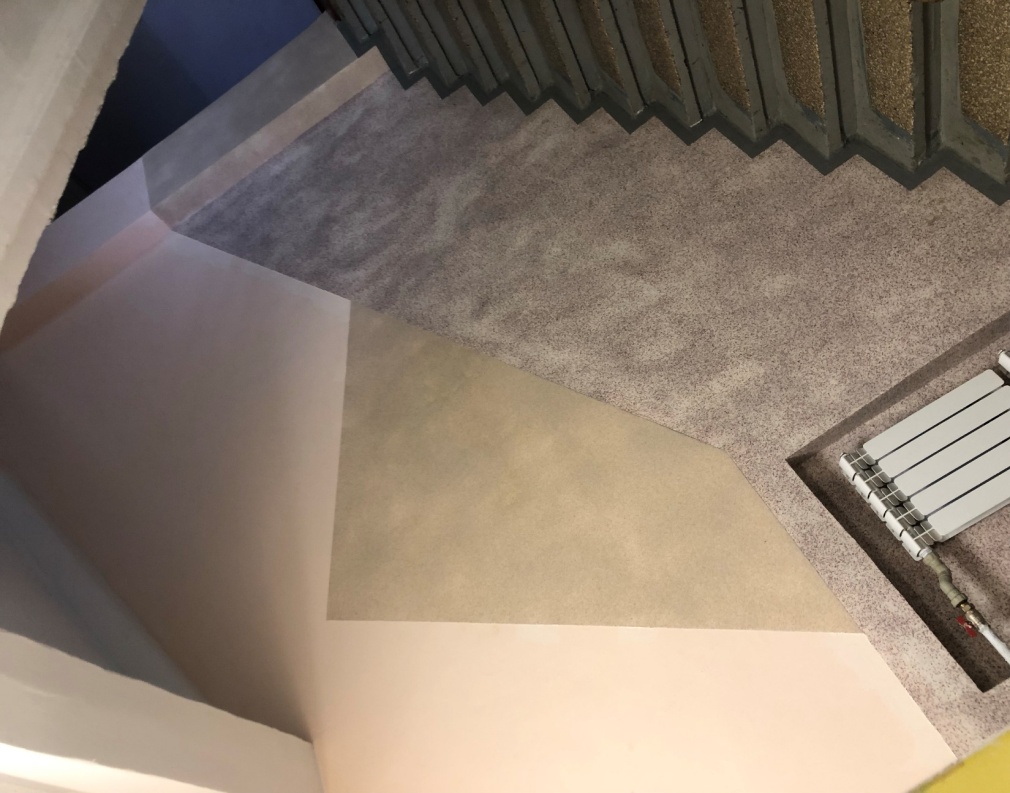 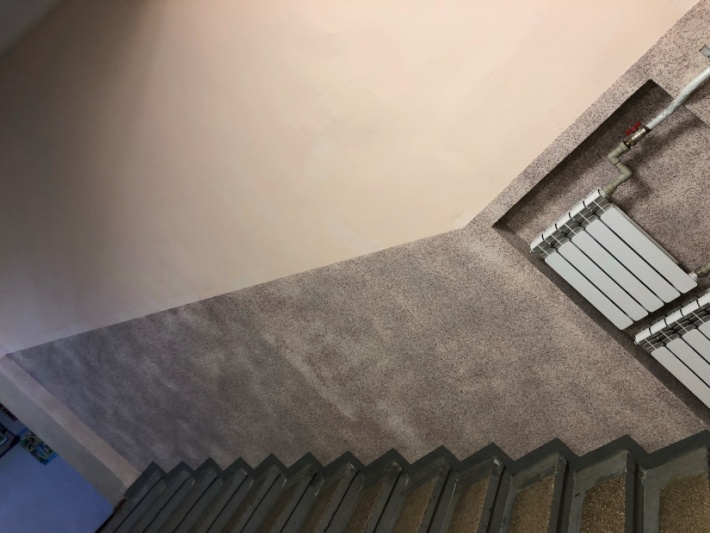 Відремонтовано Актову залуза рахунок депутатського фонду Банаса Д.М.,жалюзі подарунок випускників 9-х класів
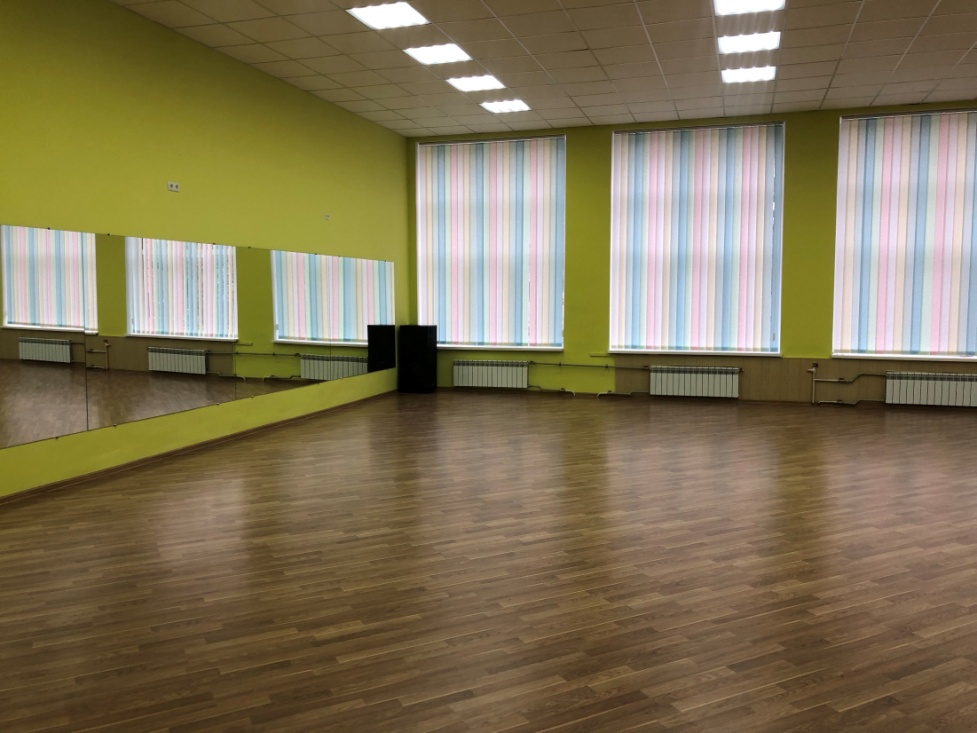 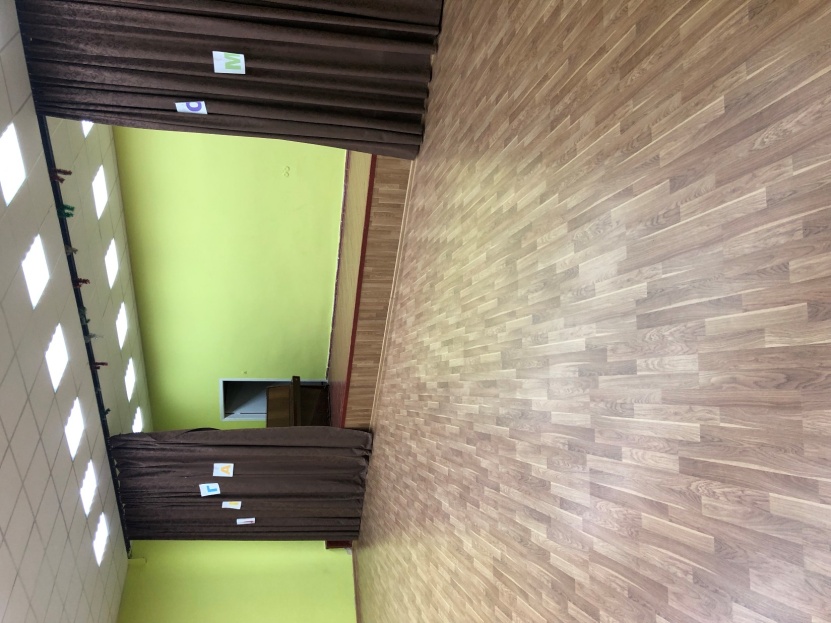 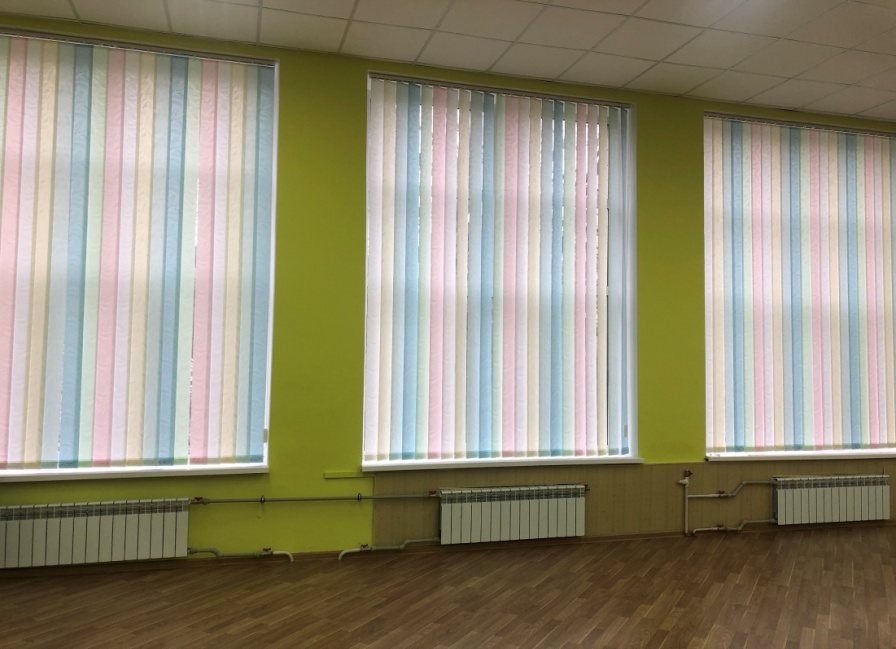 Кабінет англійської мови
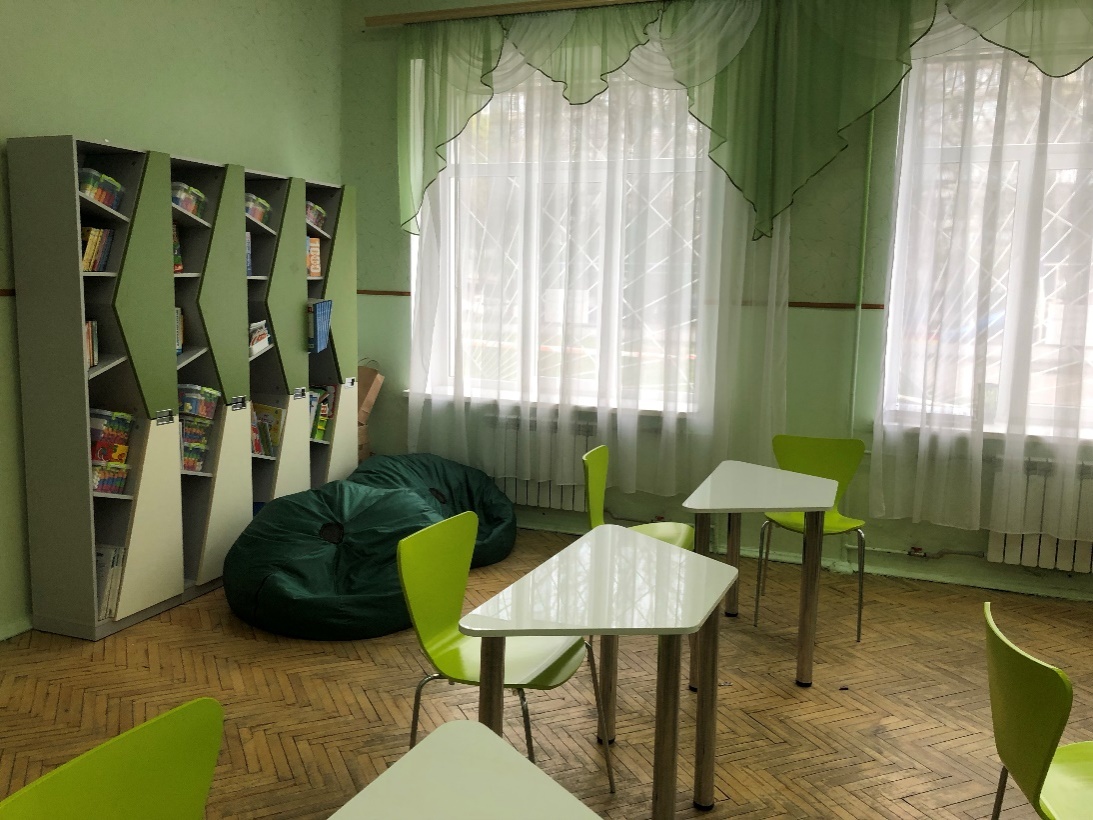 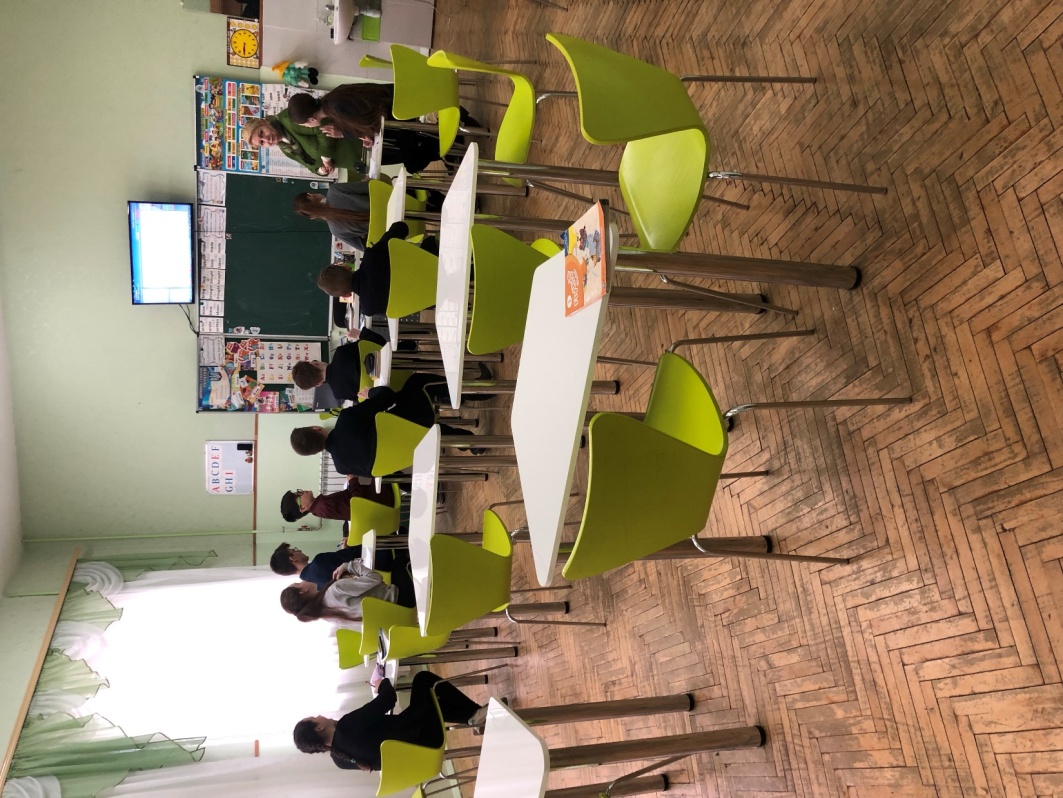 Обладнання та меблі для логопедичних класів
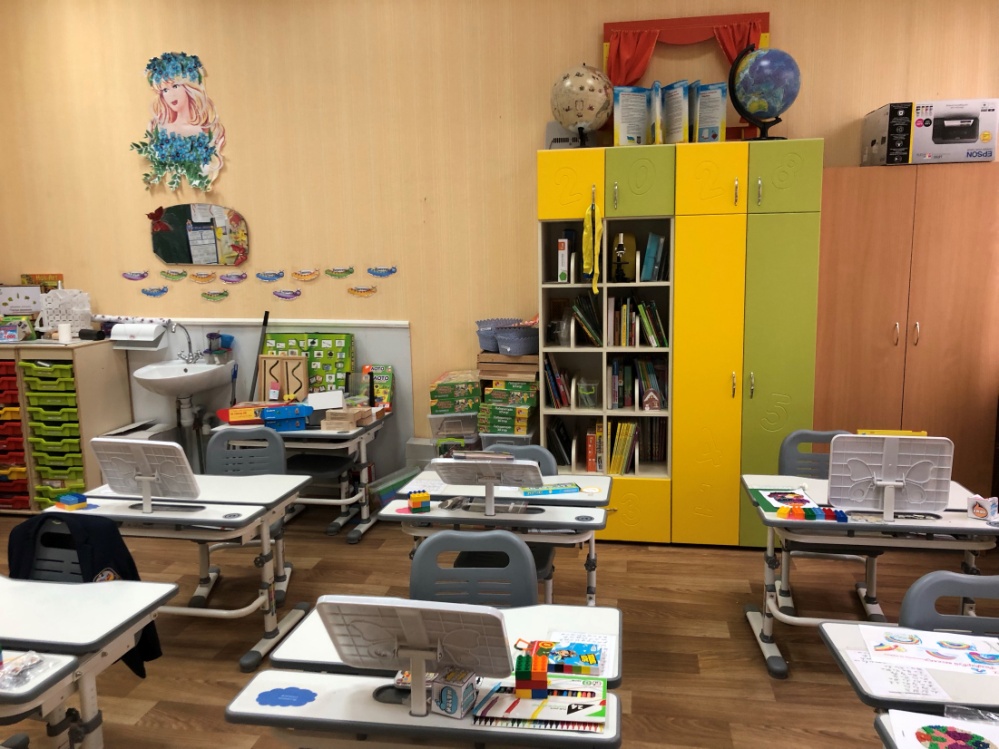 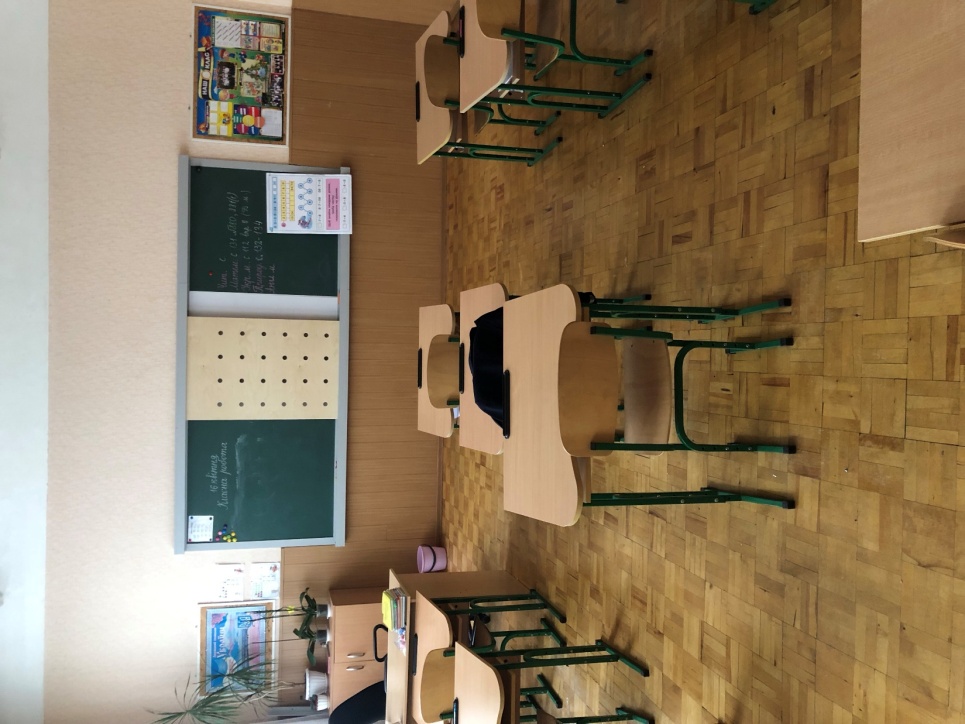 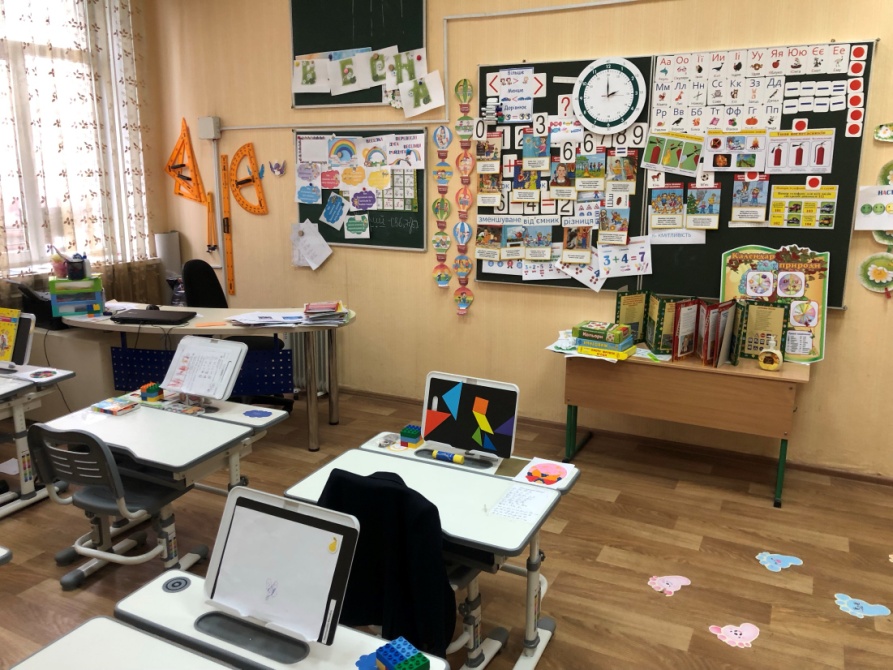 Обладнання та  меблі для НУШ
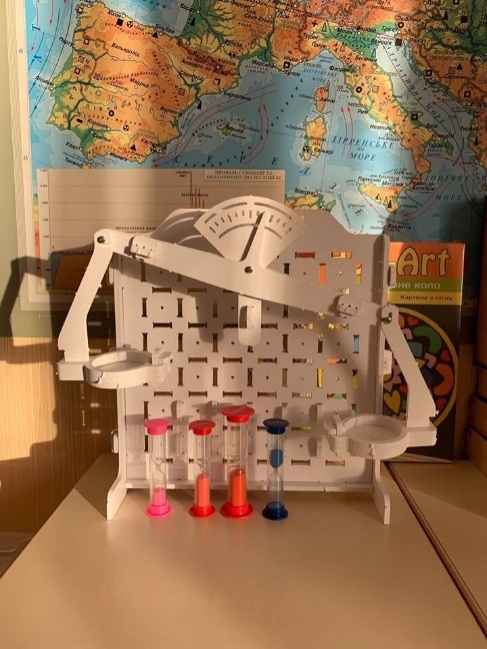 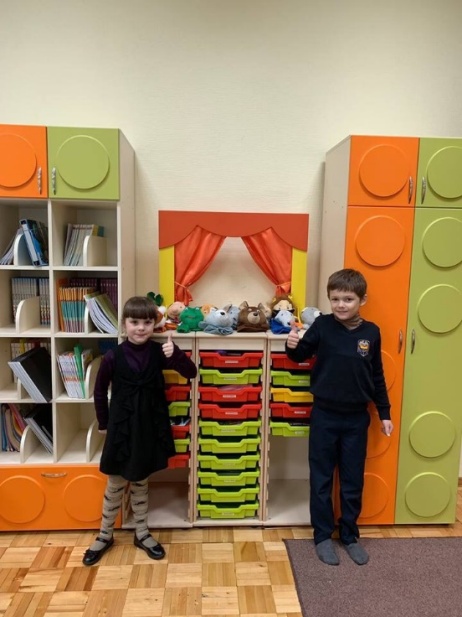 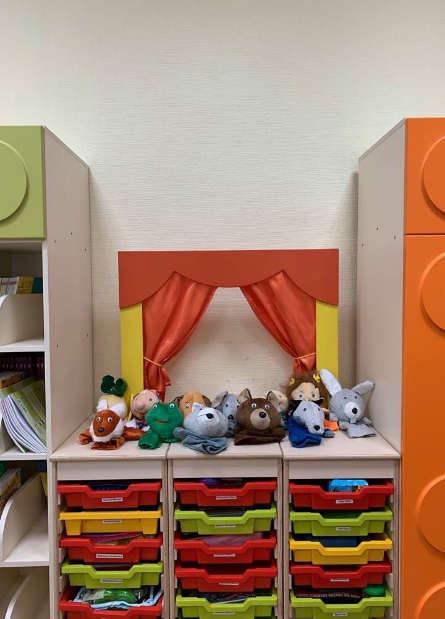 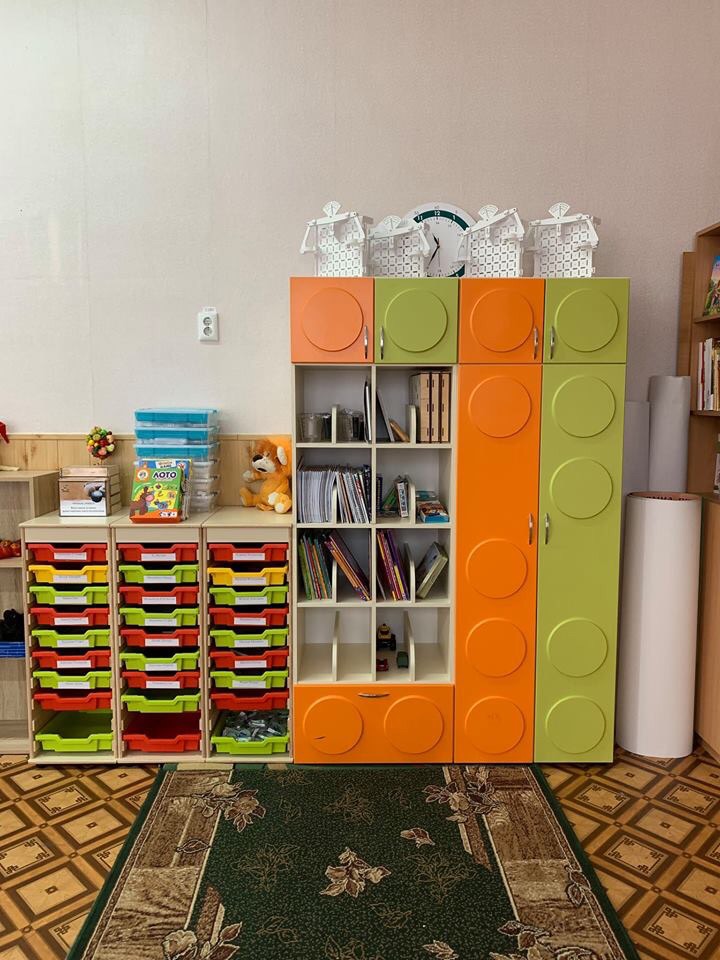 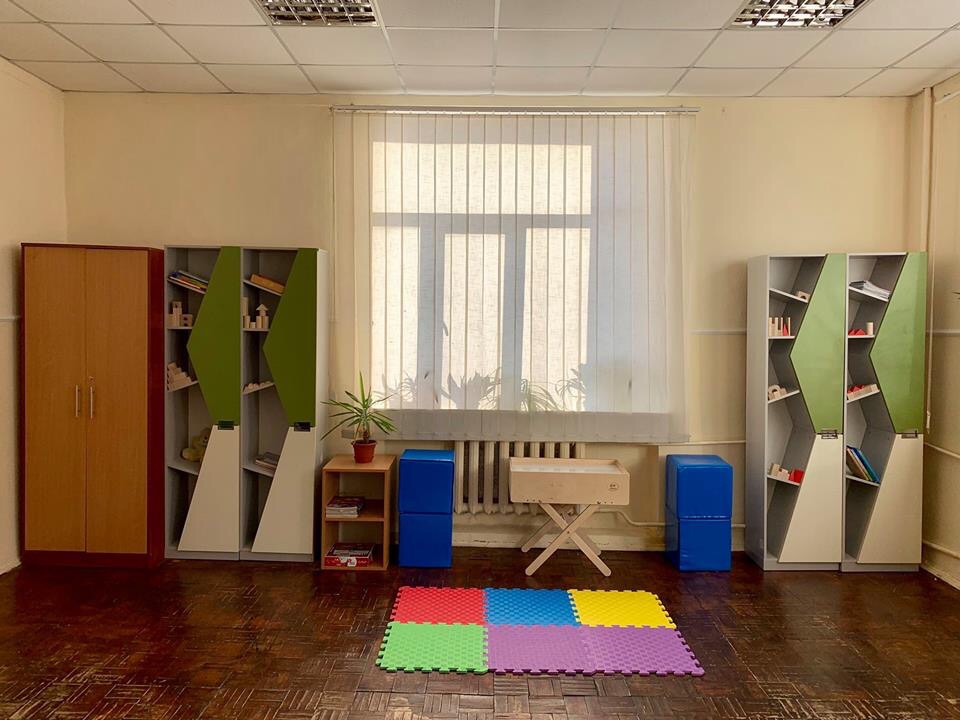 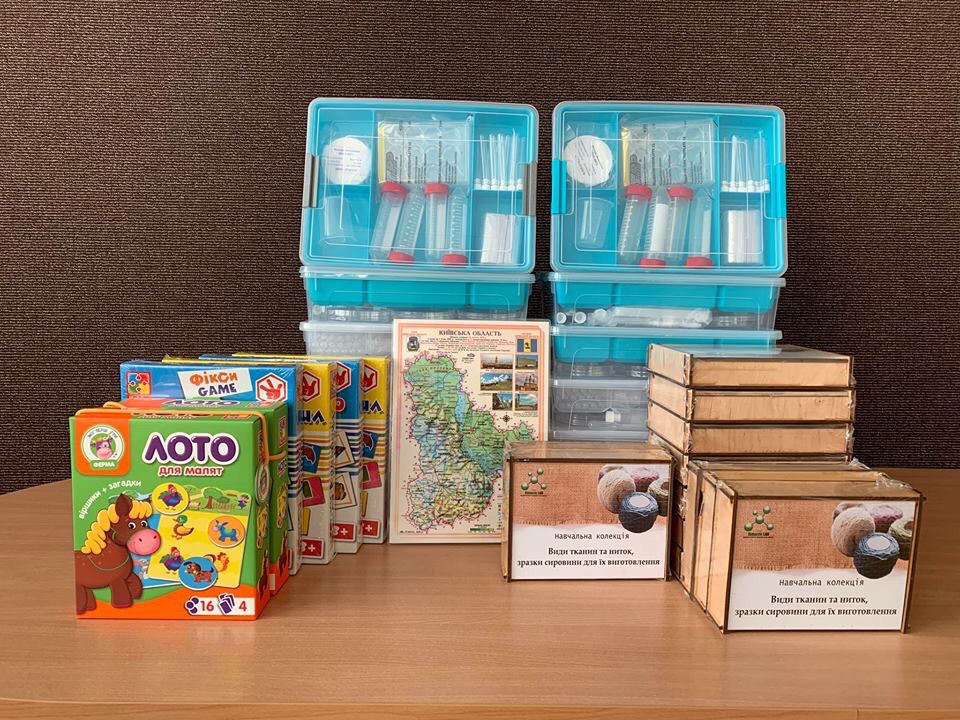 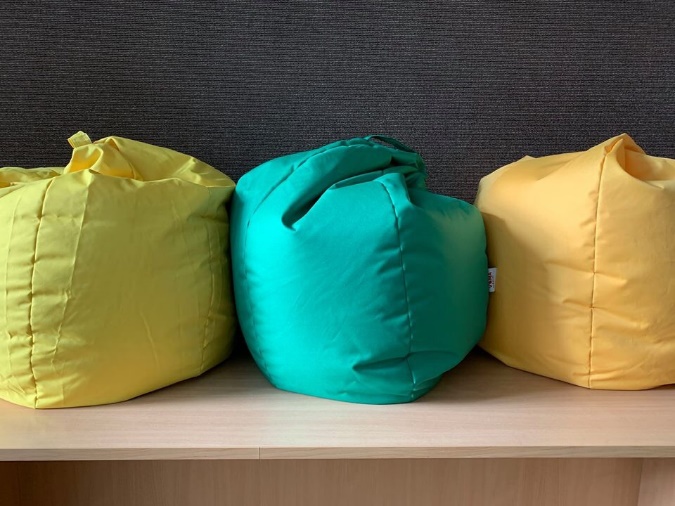 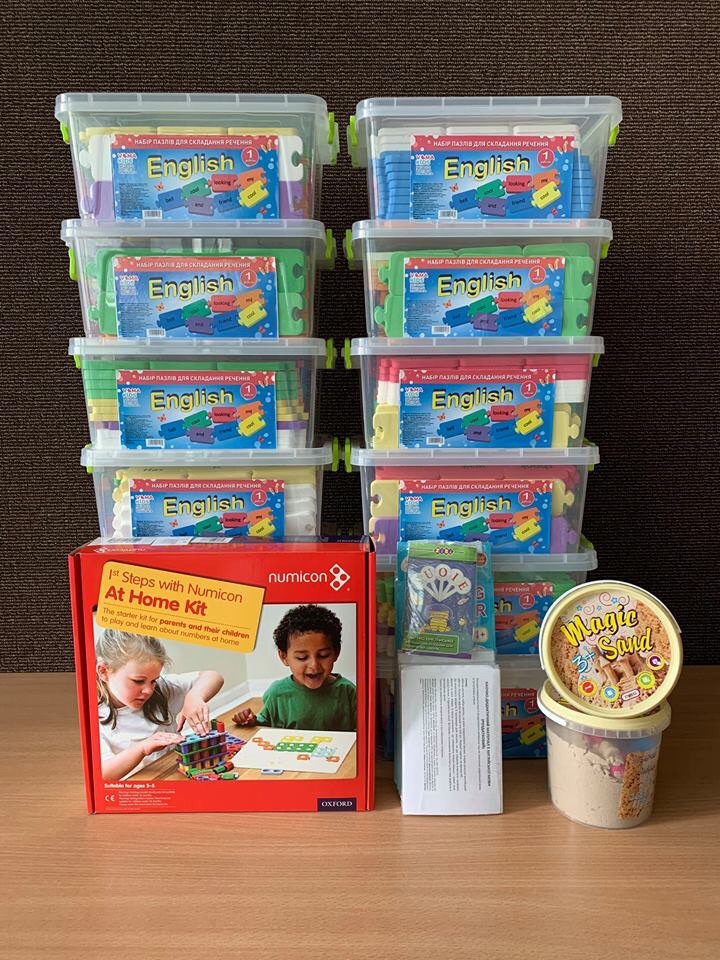 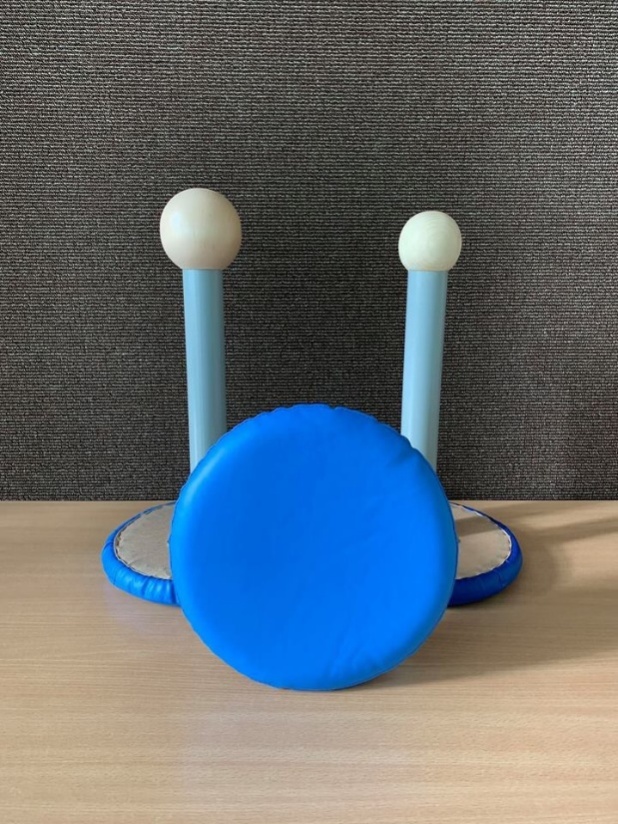 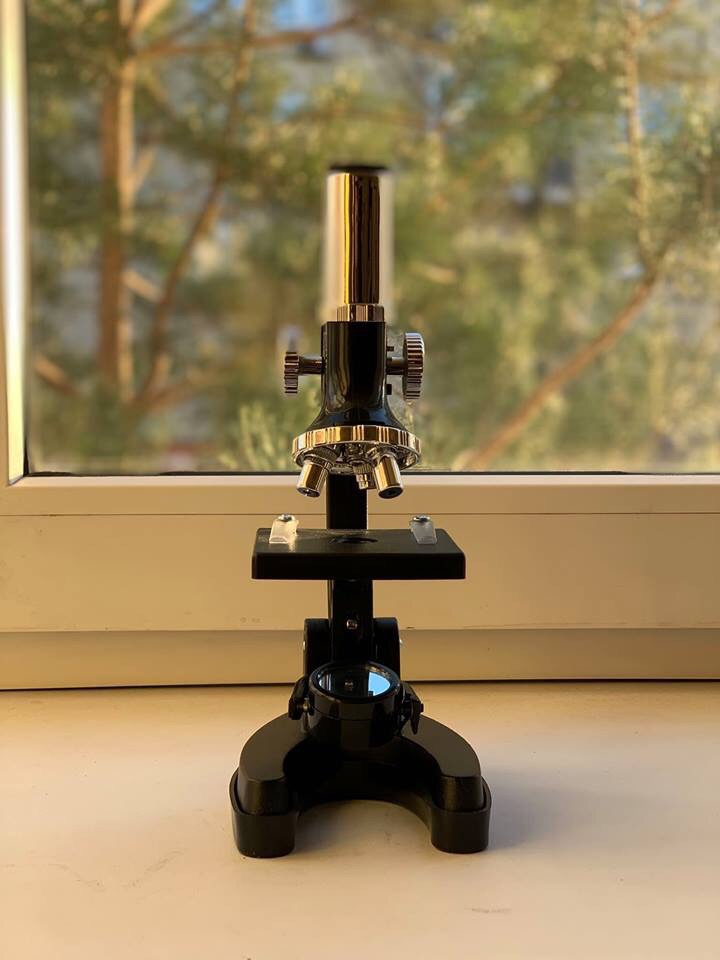 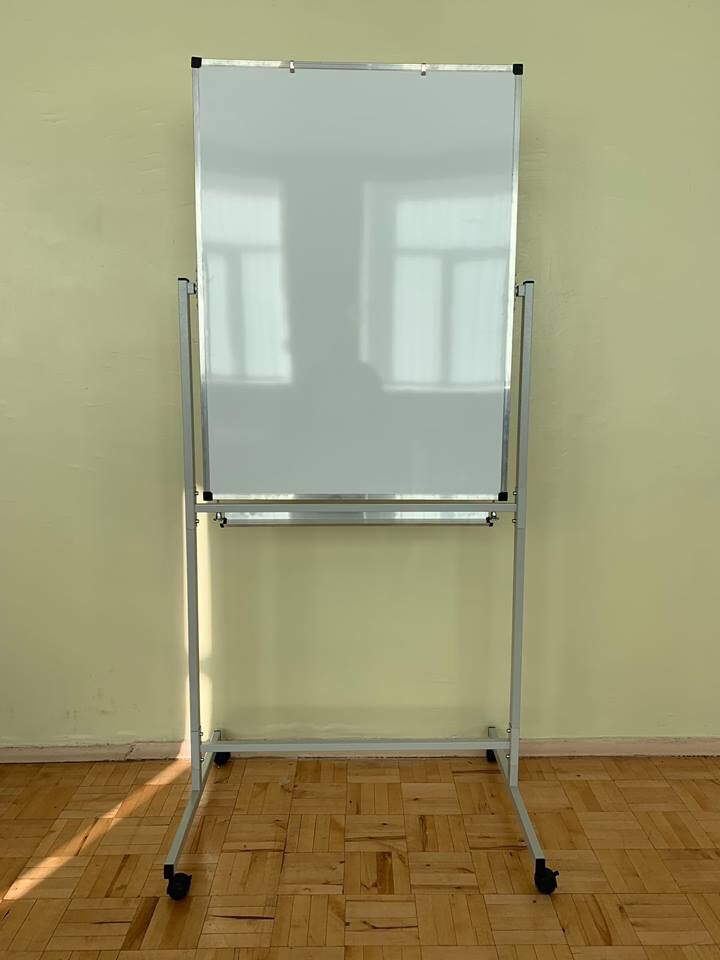 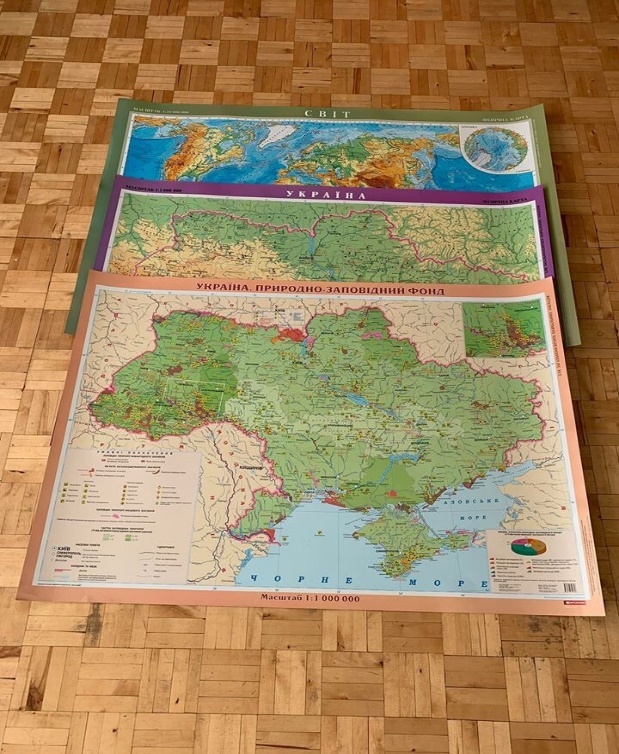 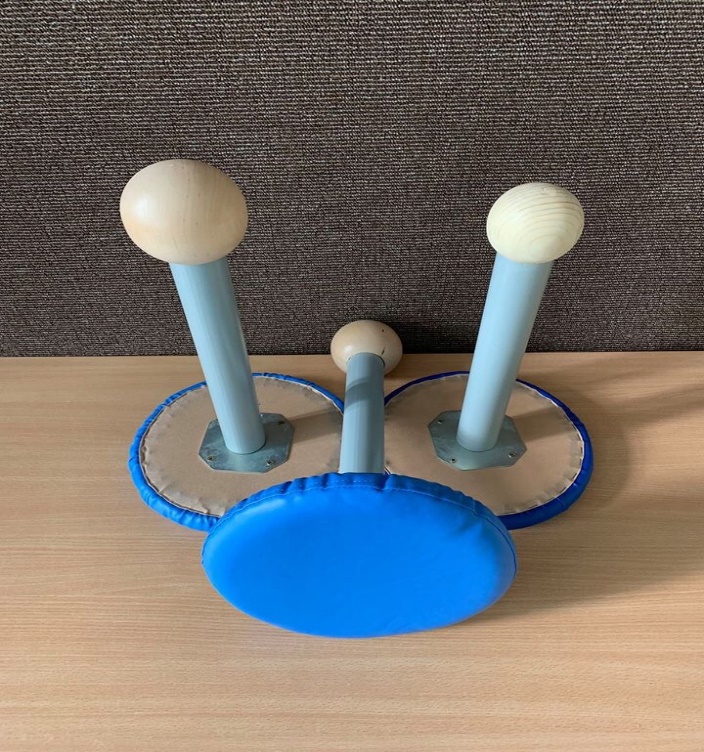 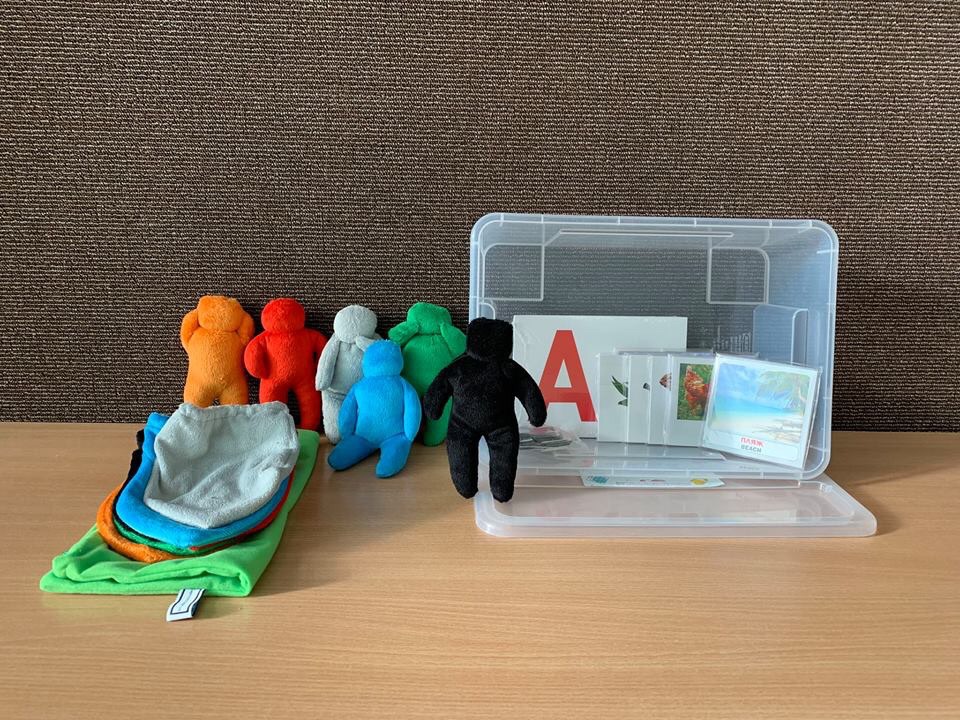 Подарунок батьків Кияниці Юліани та Еліни школі : Дзеркала в туалетні кімнати
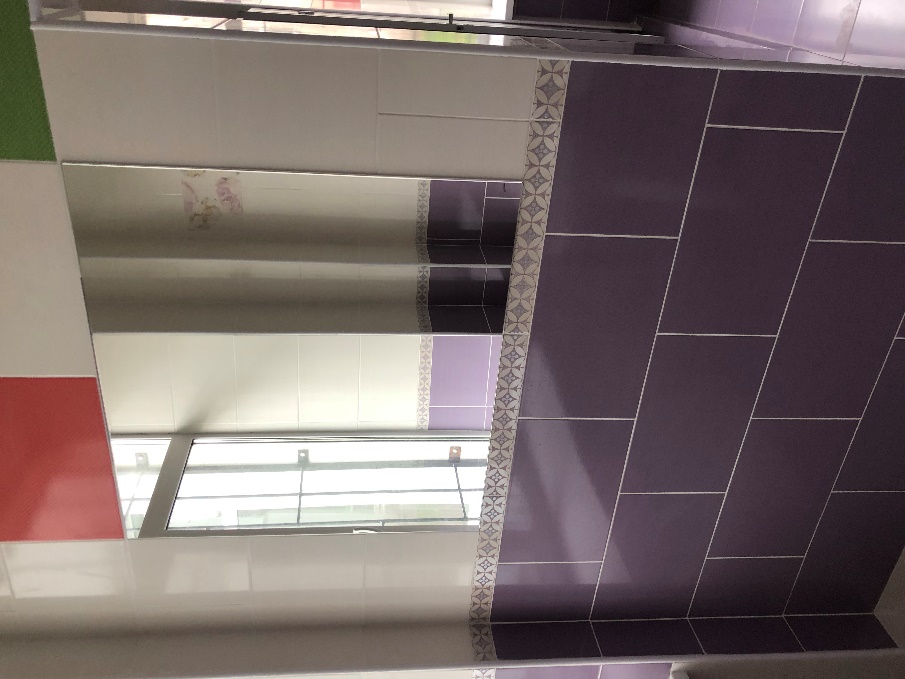 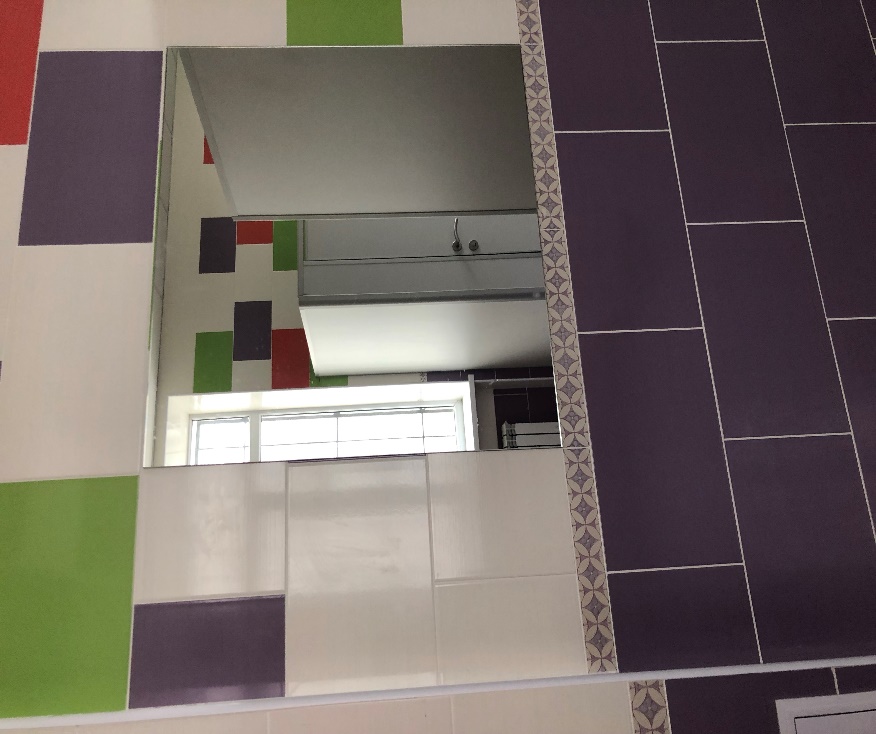 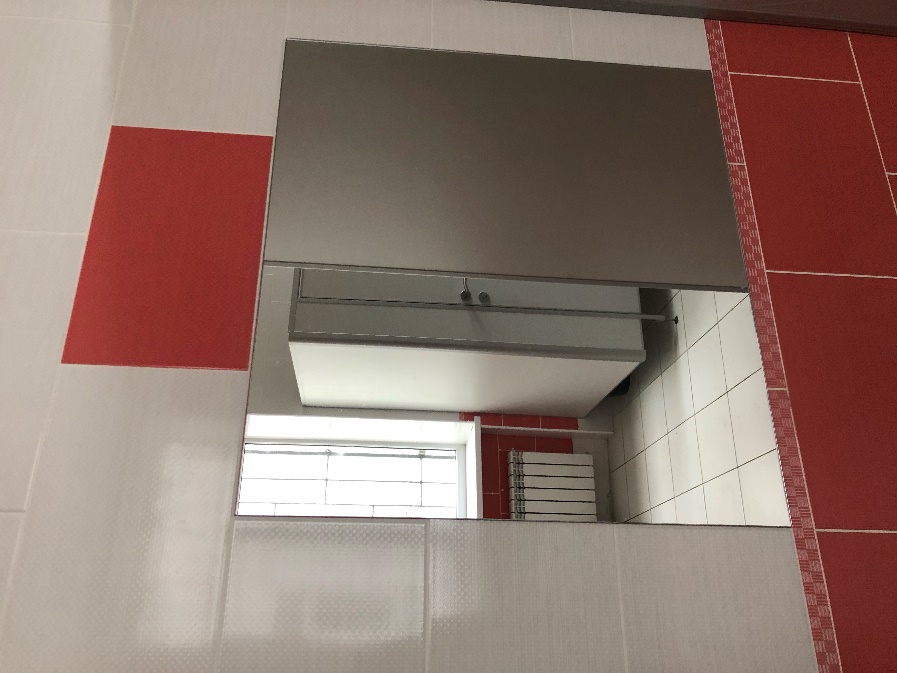 Дошка об’яв для самоврядування
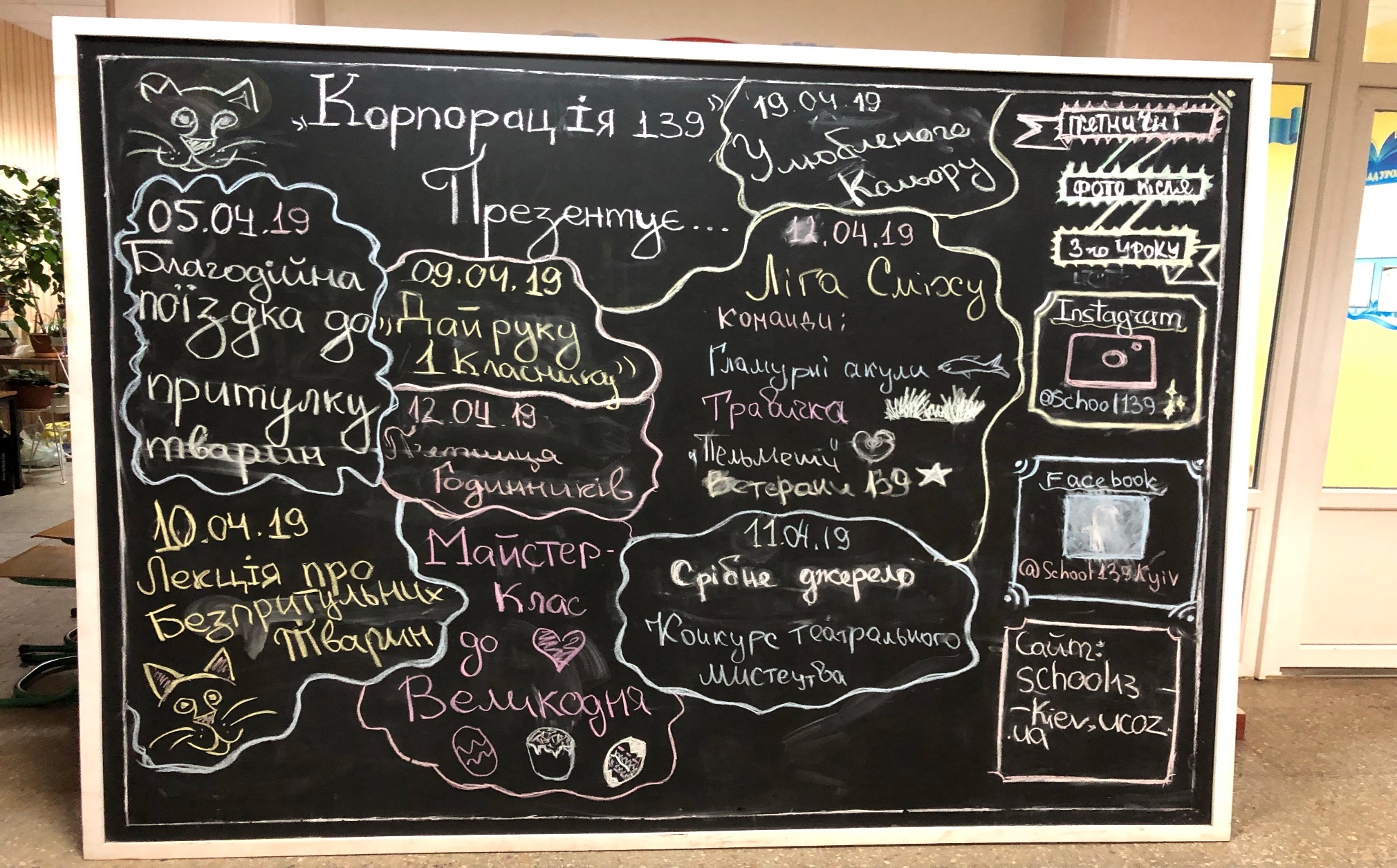 Еко урни для сортування сміття видане Управлінням освіти
Відновлено кімнату після пожежі за батьківські кошти
Придбано Горщики для квітів
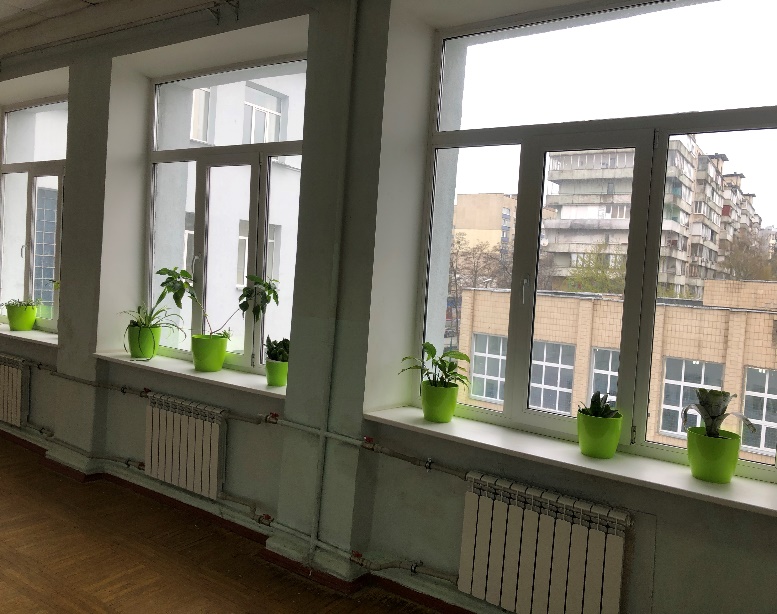 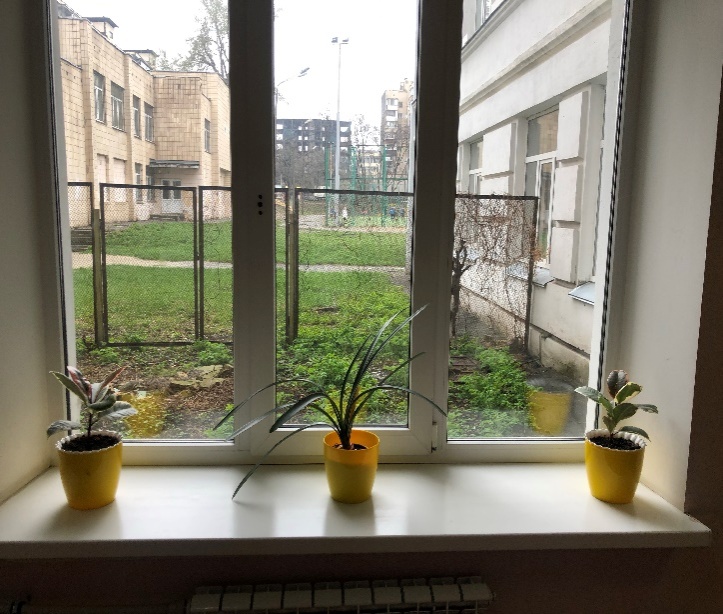 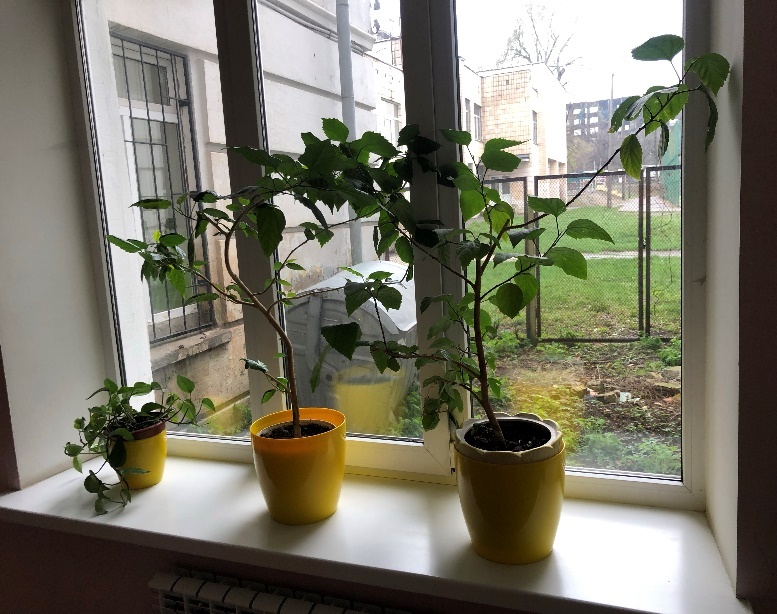 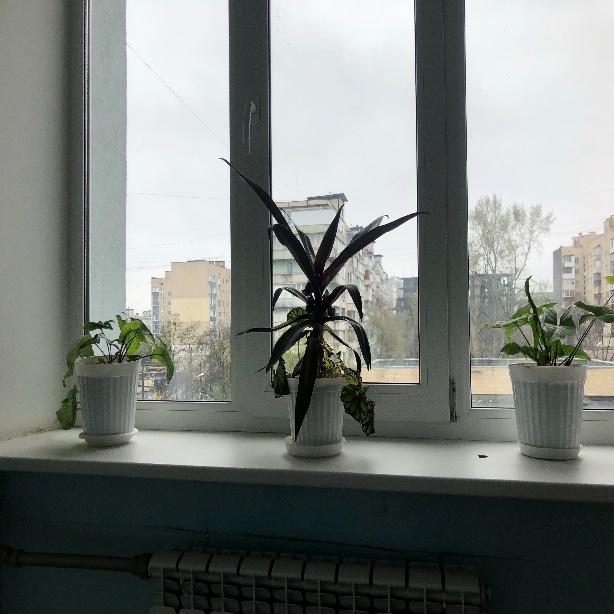 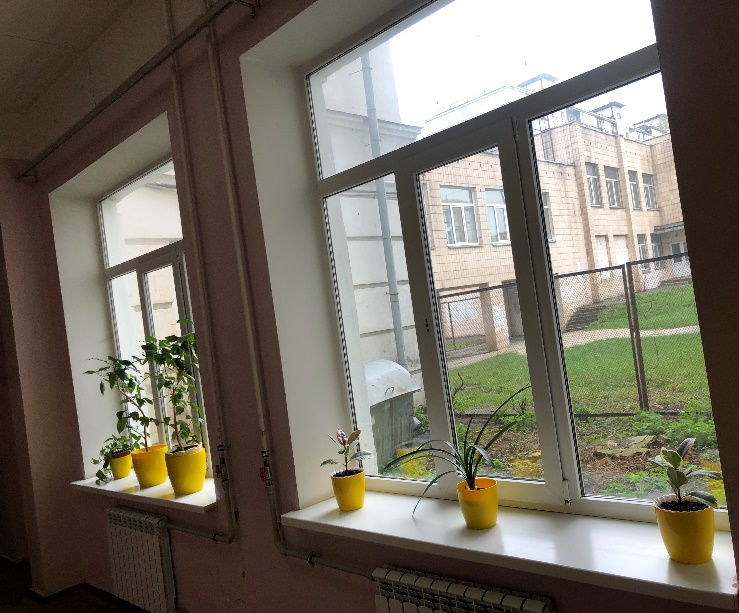 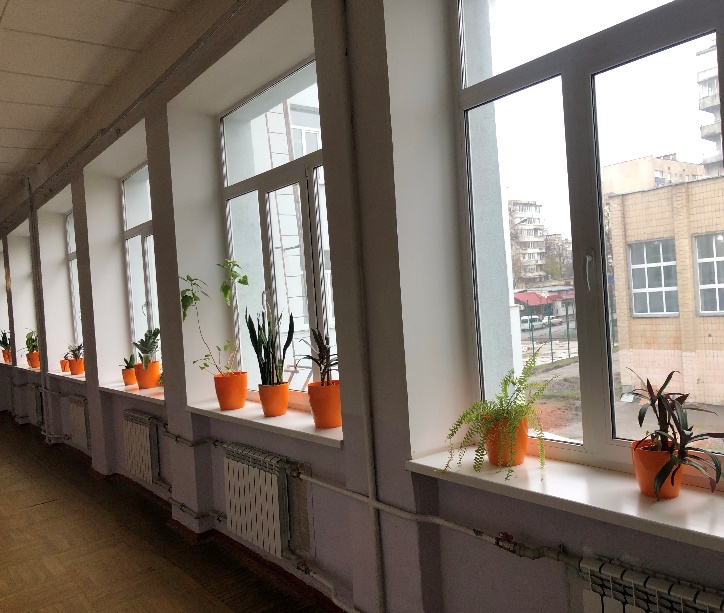 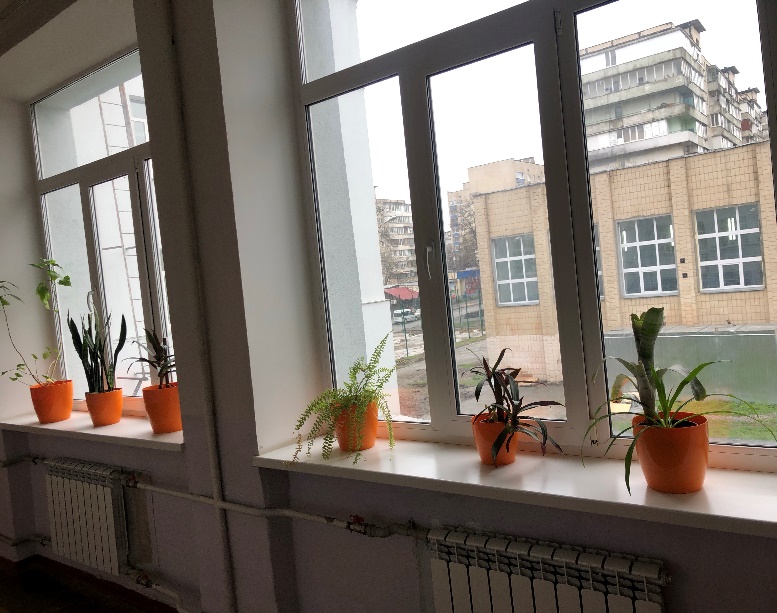 Оновлено обладнання в кабінеті біології
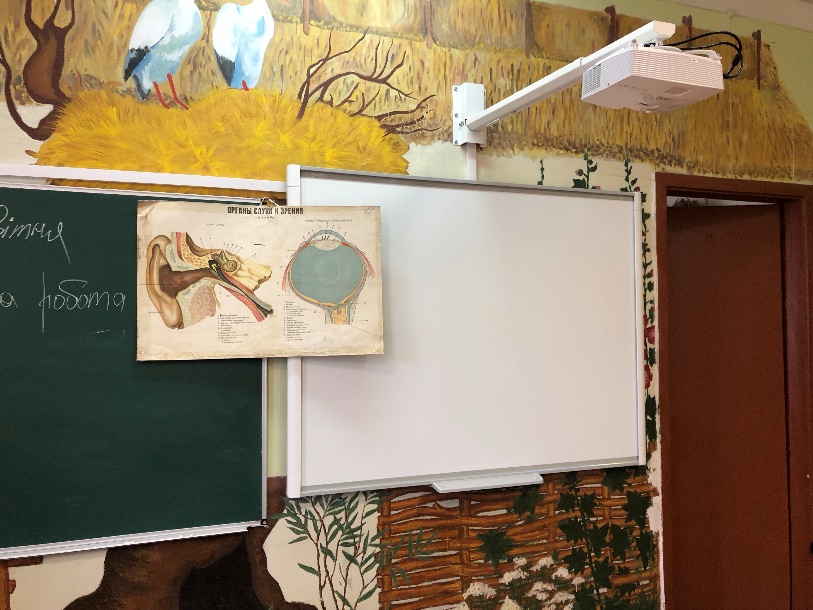 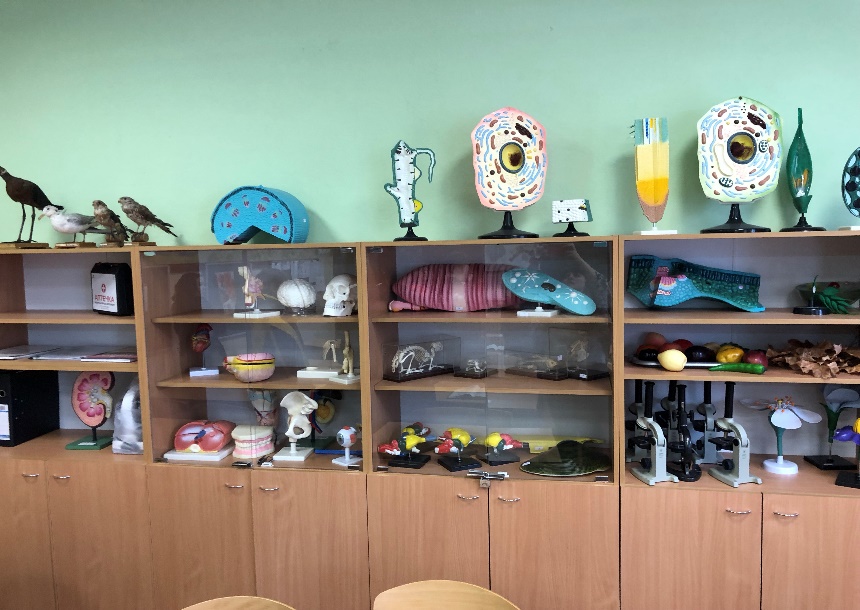 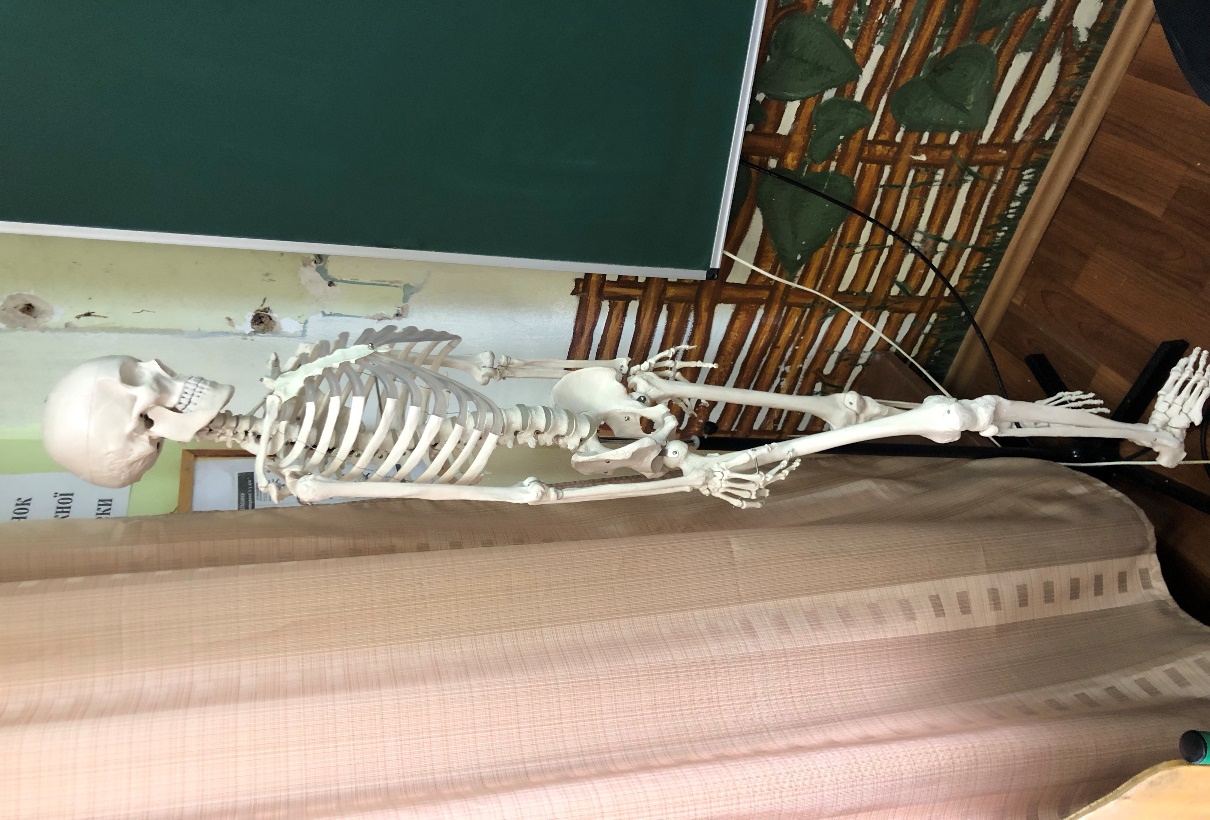 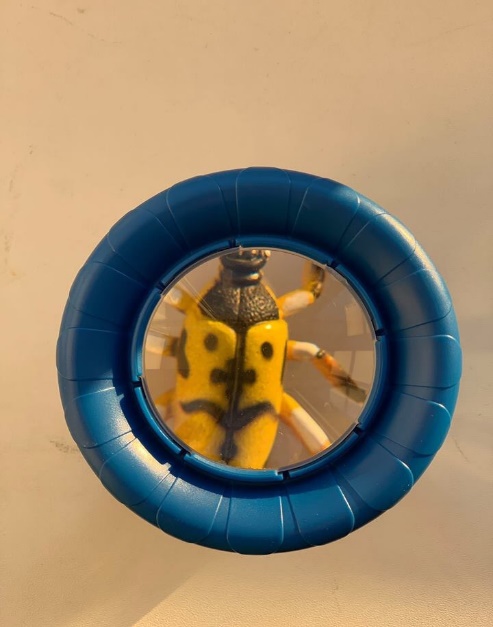 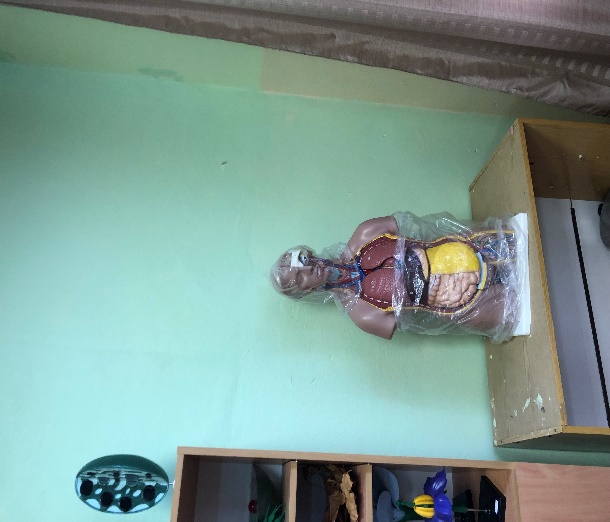 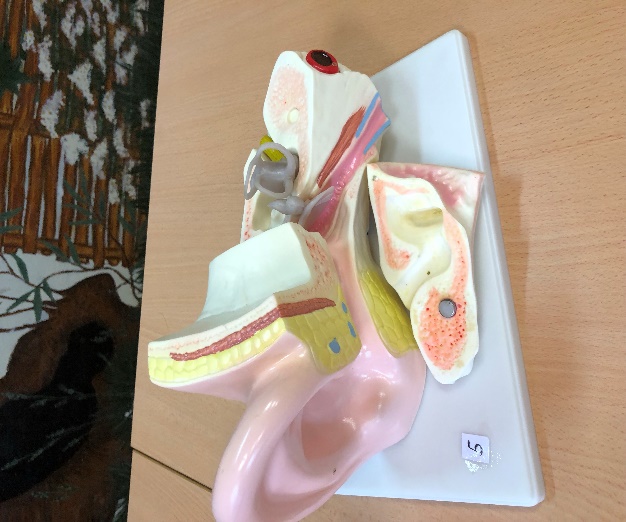 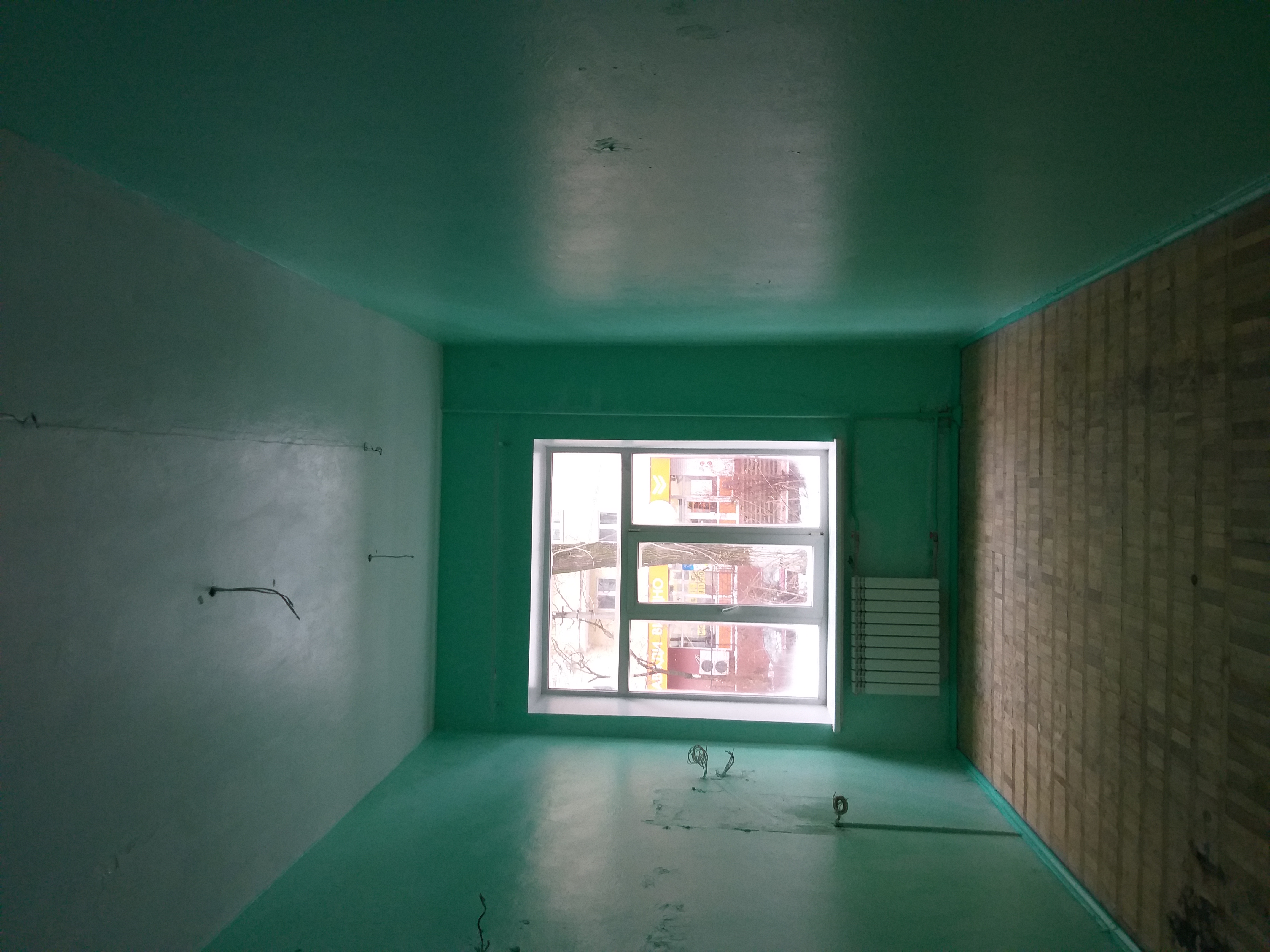 В стані оновлення та реконструкції баскетбольний майданчик
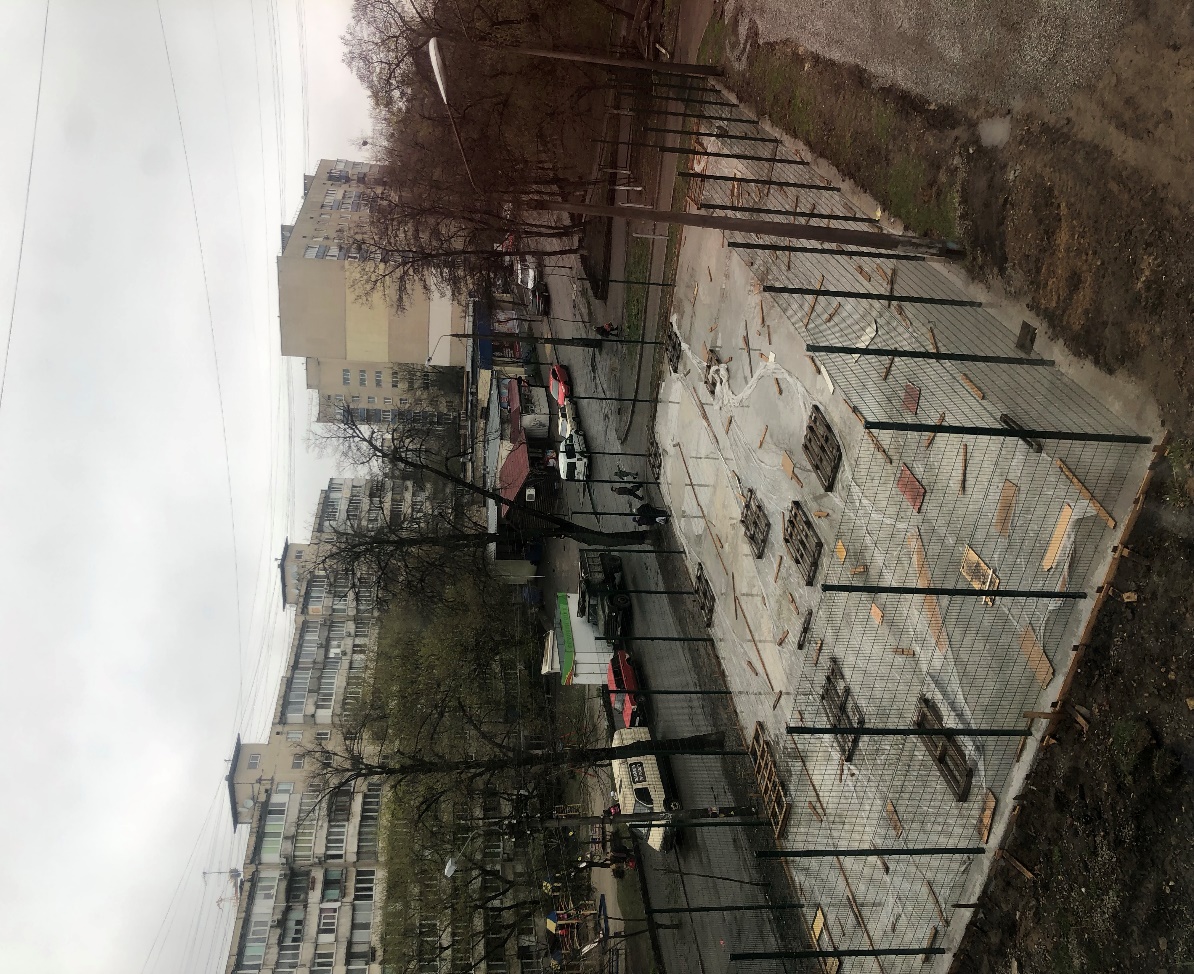 Циклювання та покриття лаком паркету на переході до їдальні
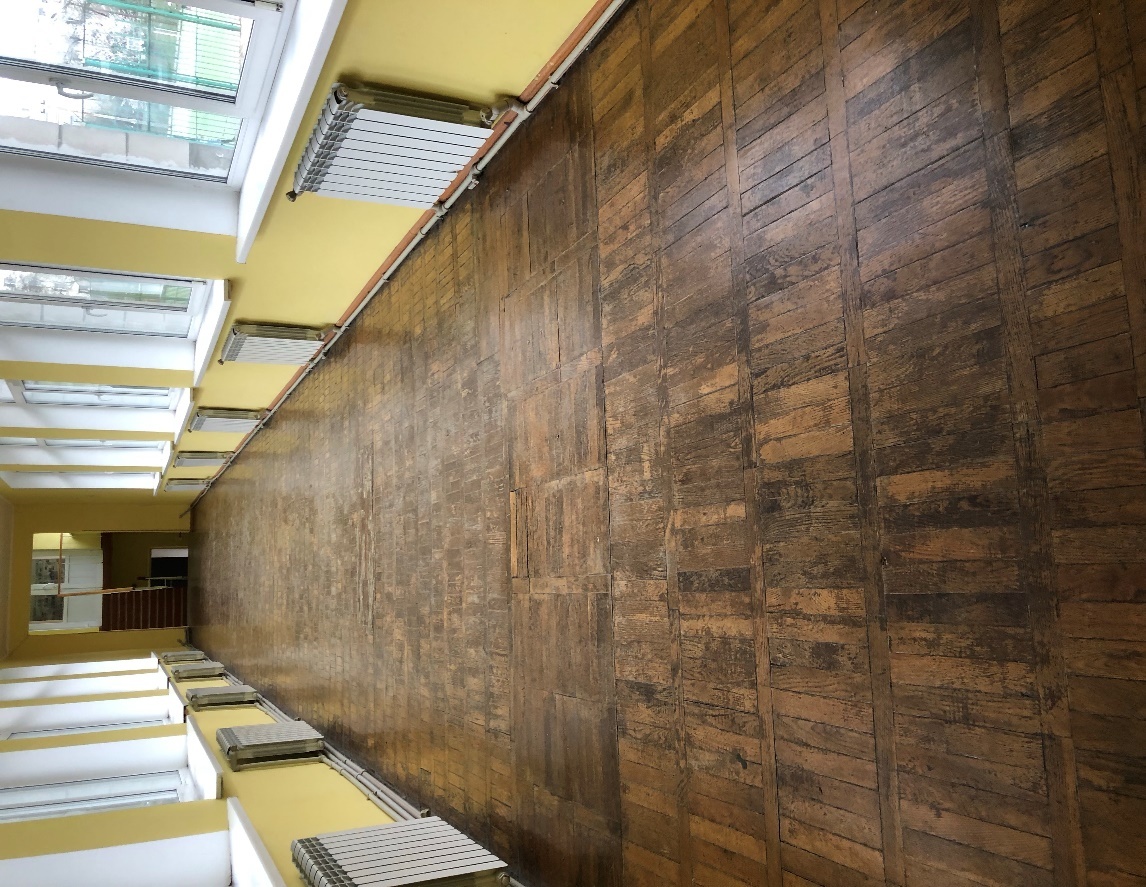 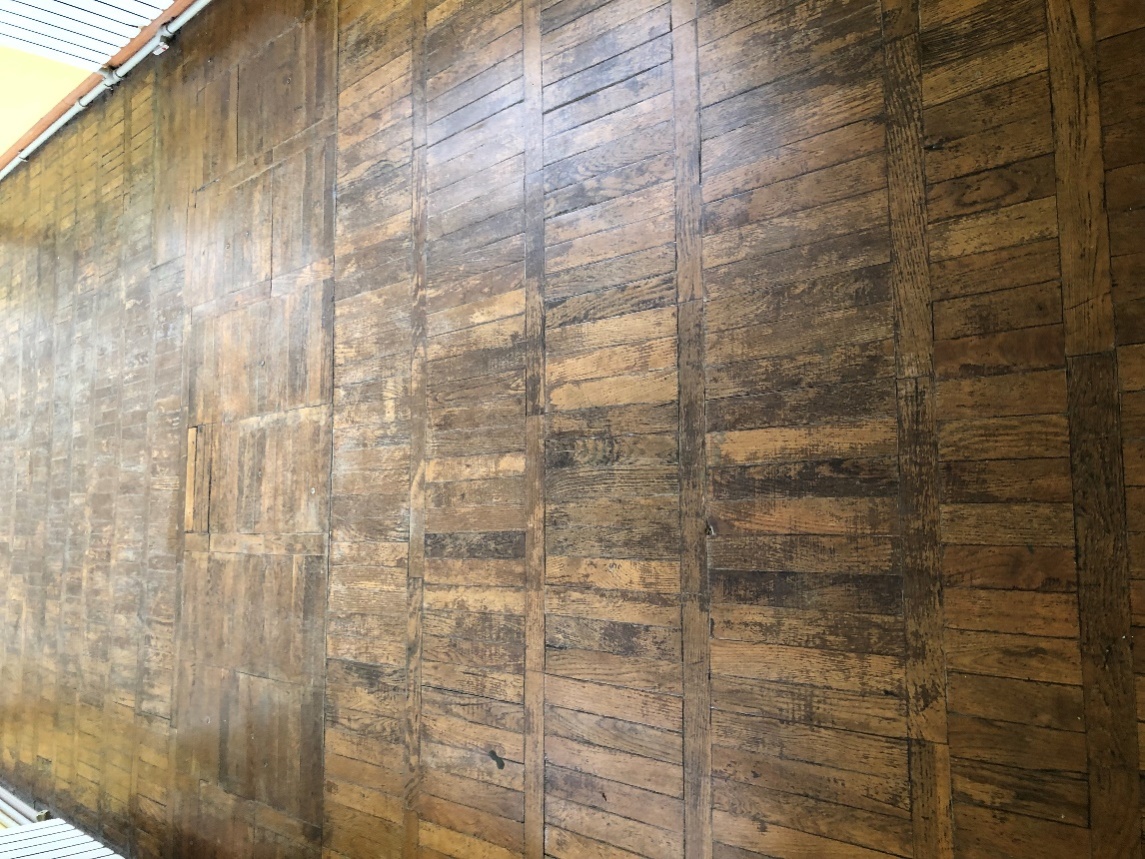 Заміна кранів у рукомийниках біля їдальні та у їдальні
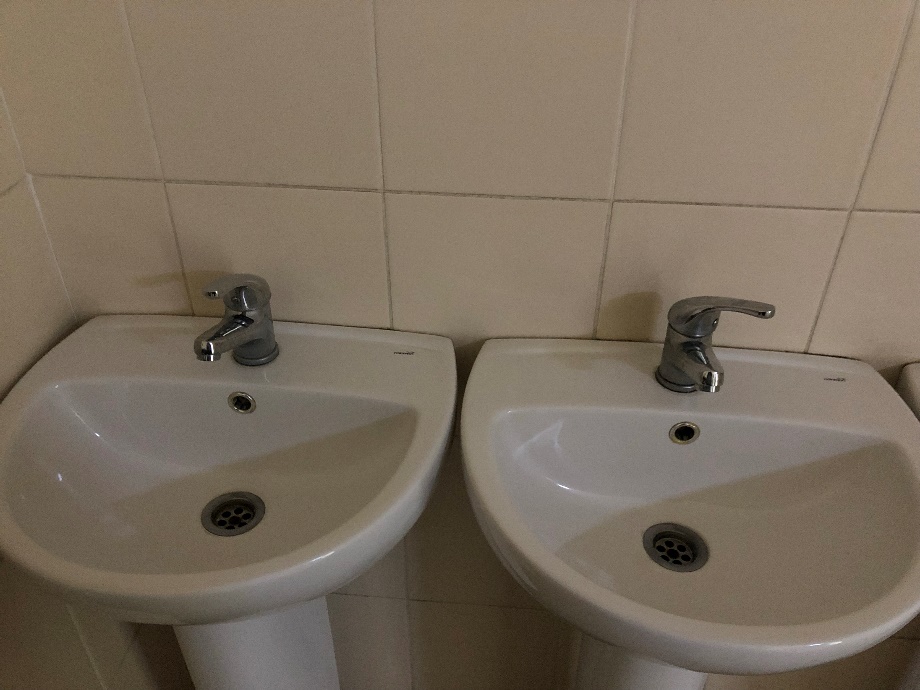 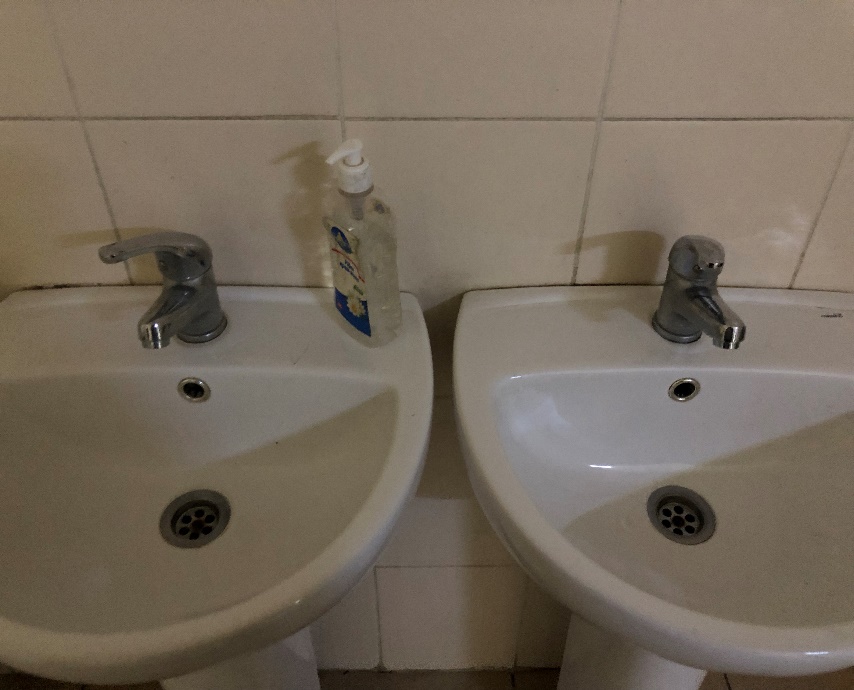 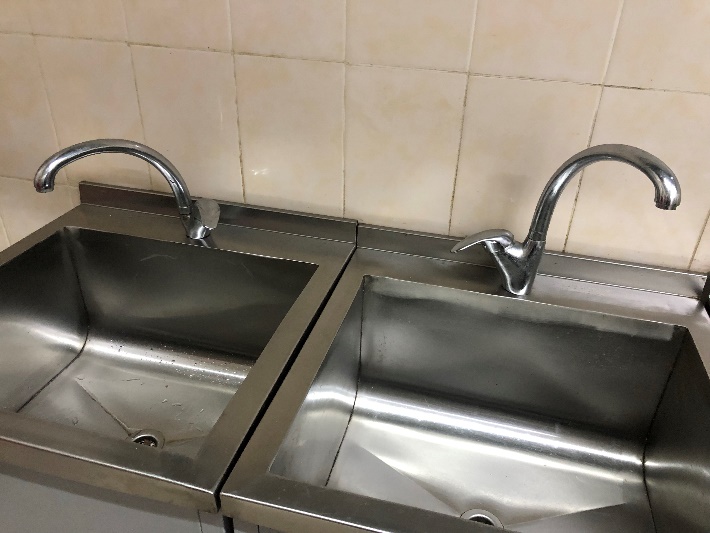 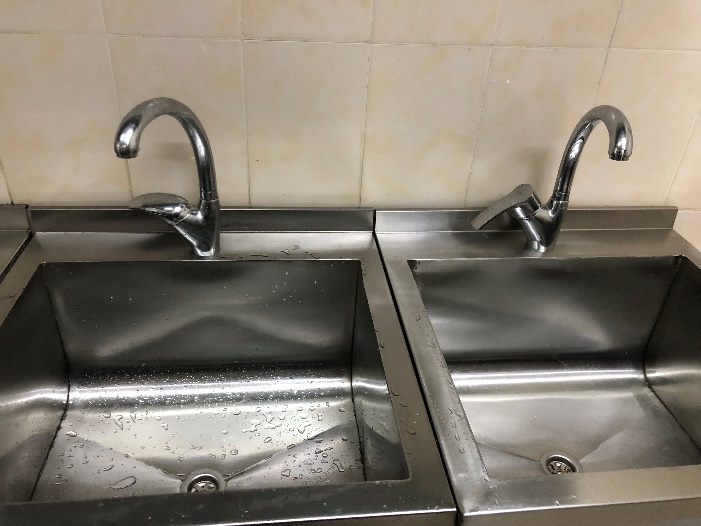 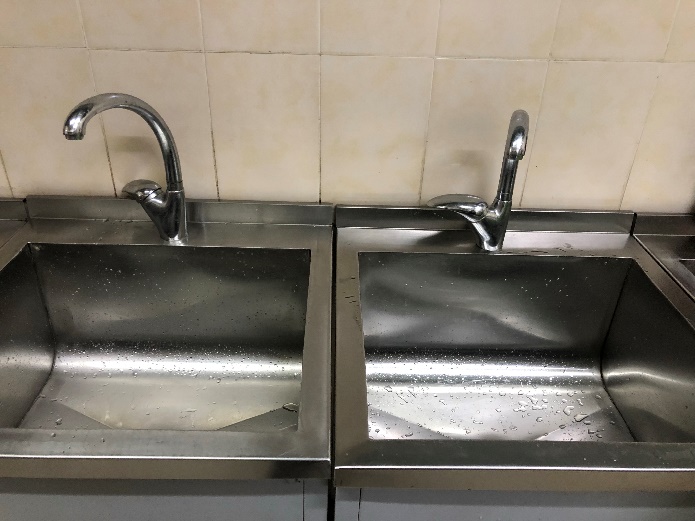 Оновлення (шпаклювання та фарбування) стін на 1-4  поверхах
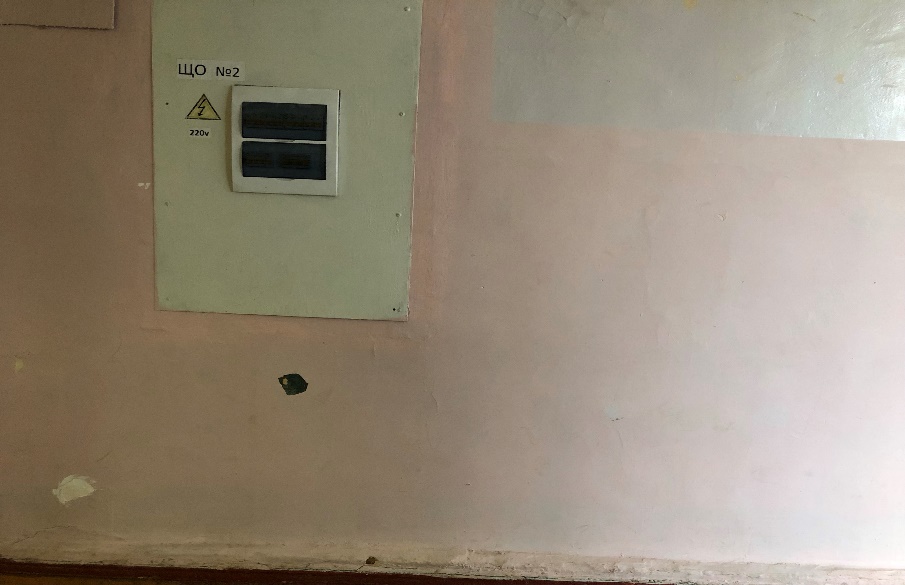 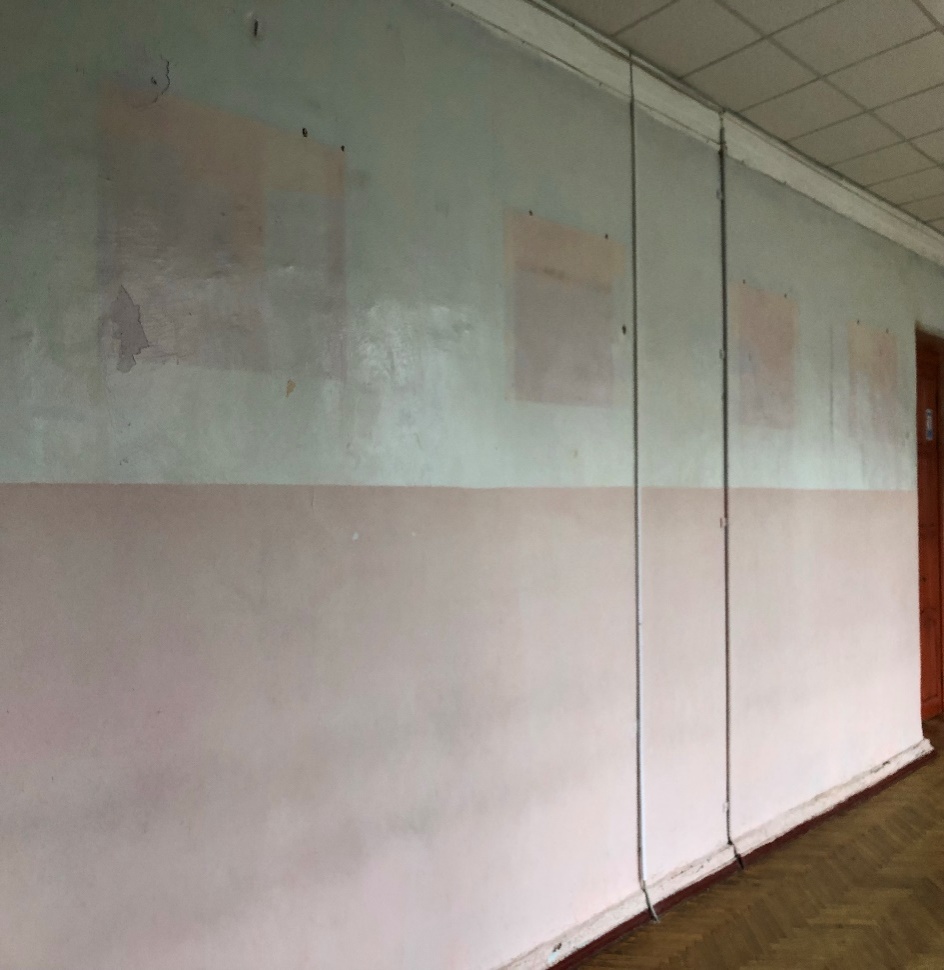 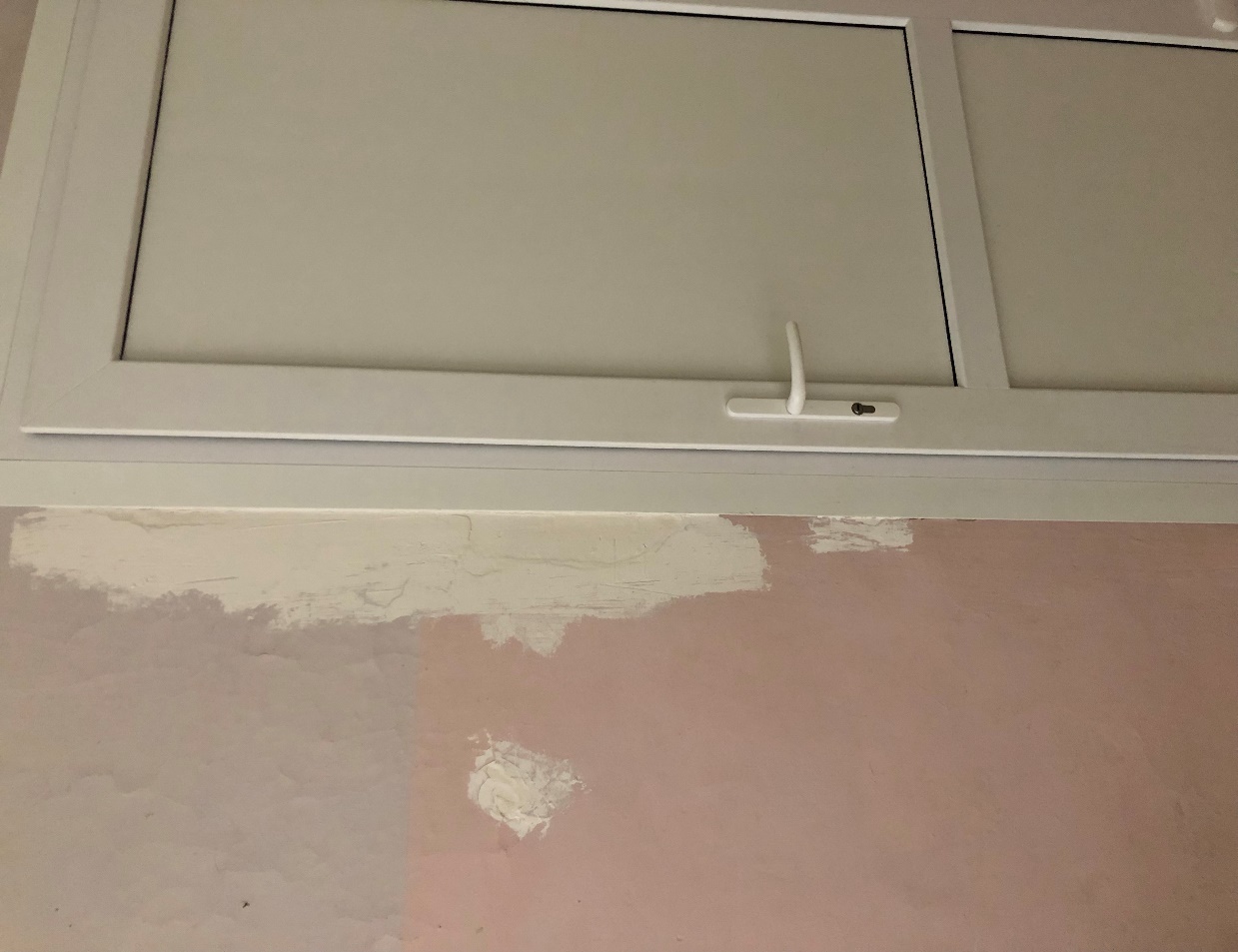 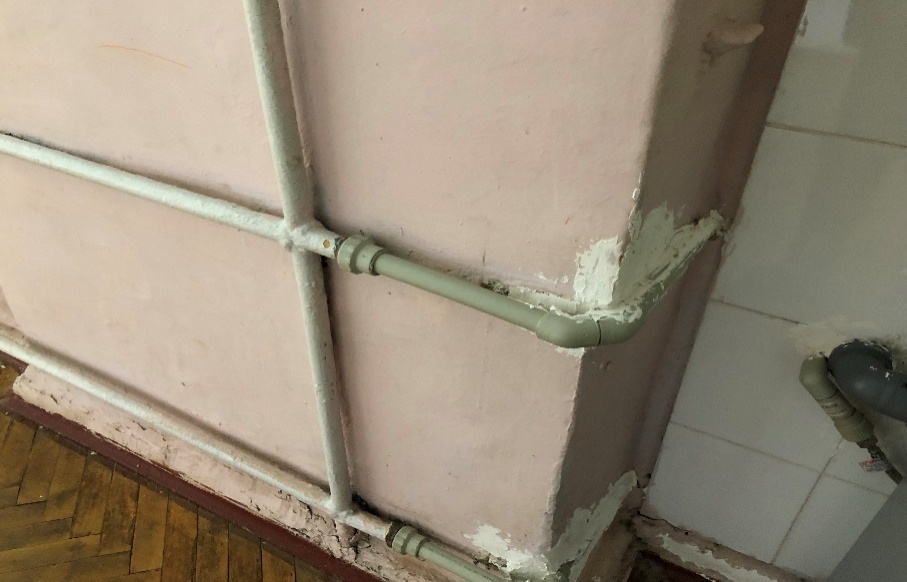 Оновлення (фарбування)  перегородок на центральних та бокових східцях
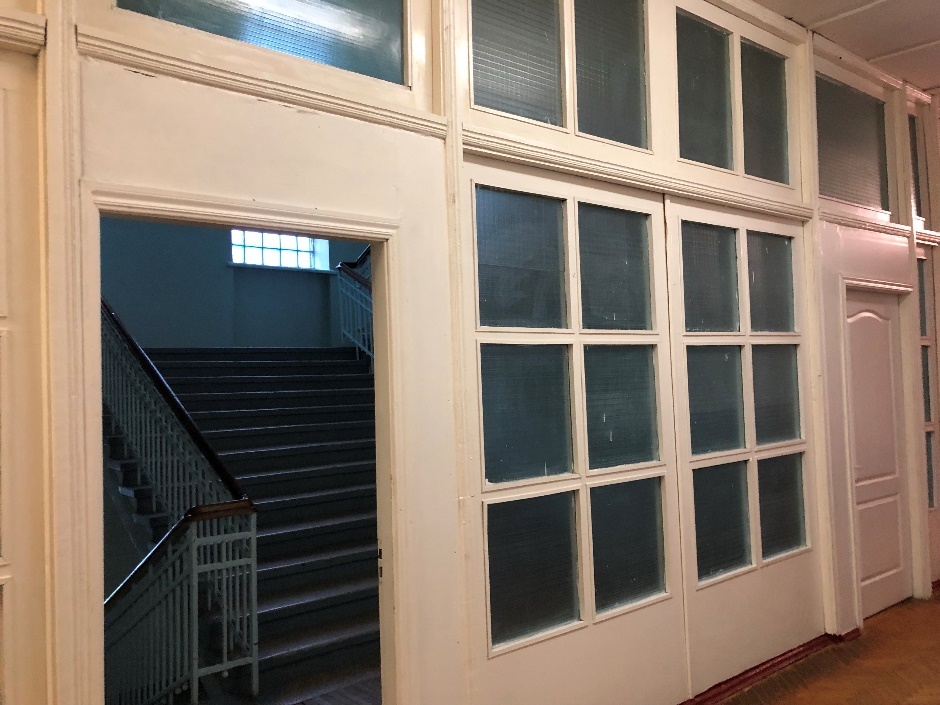 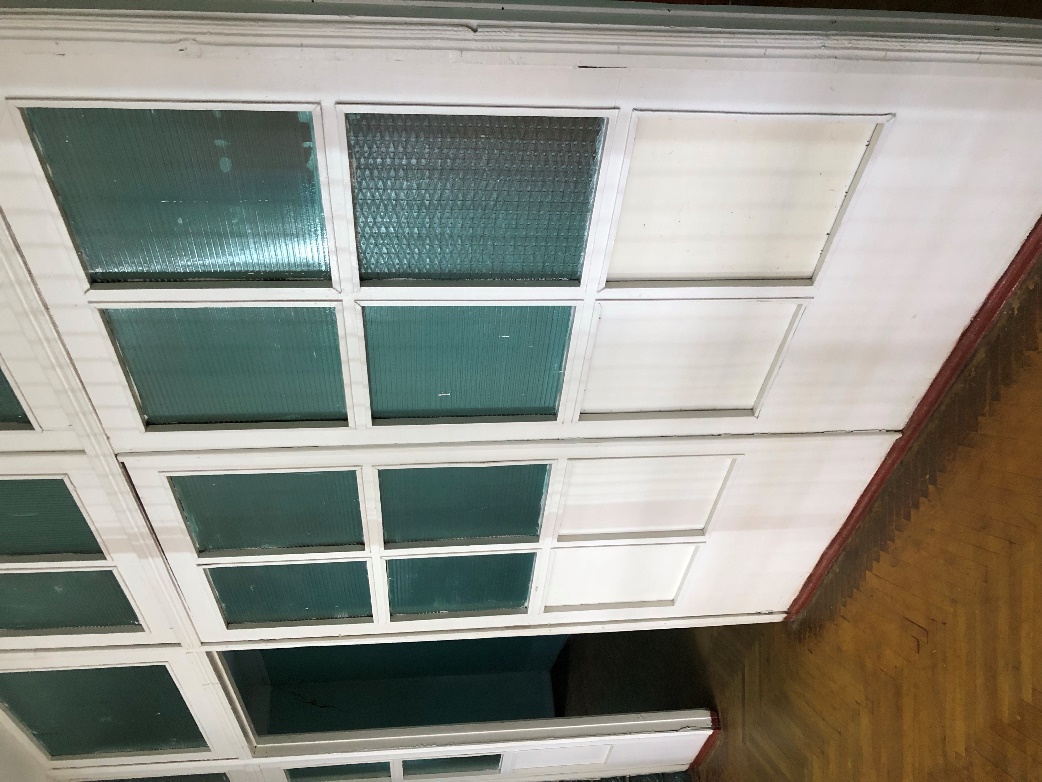 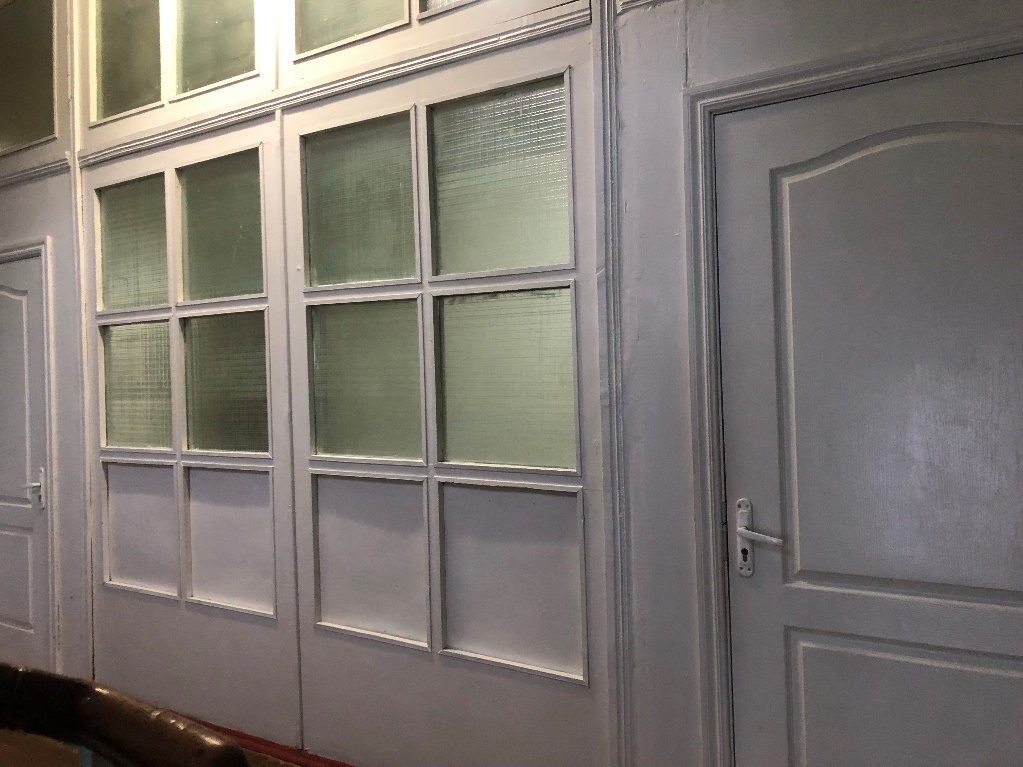